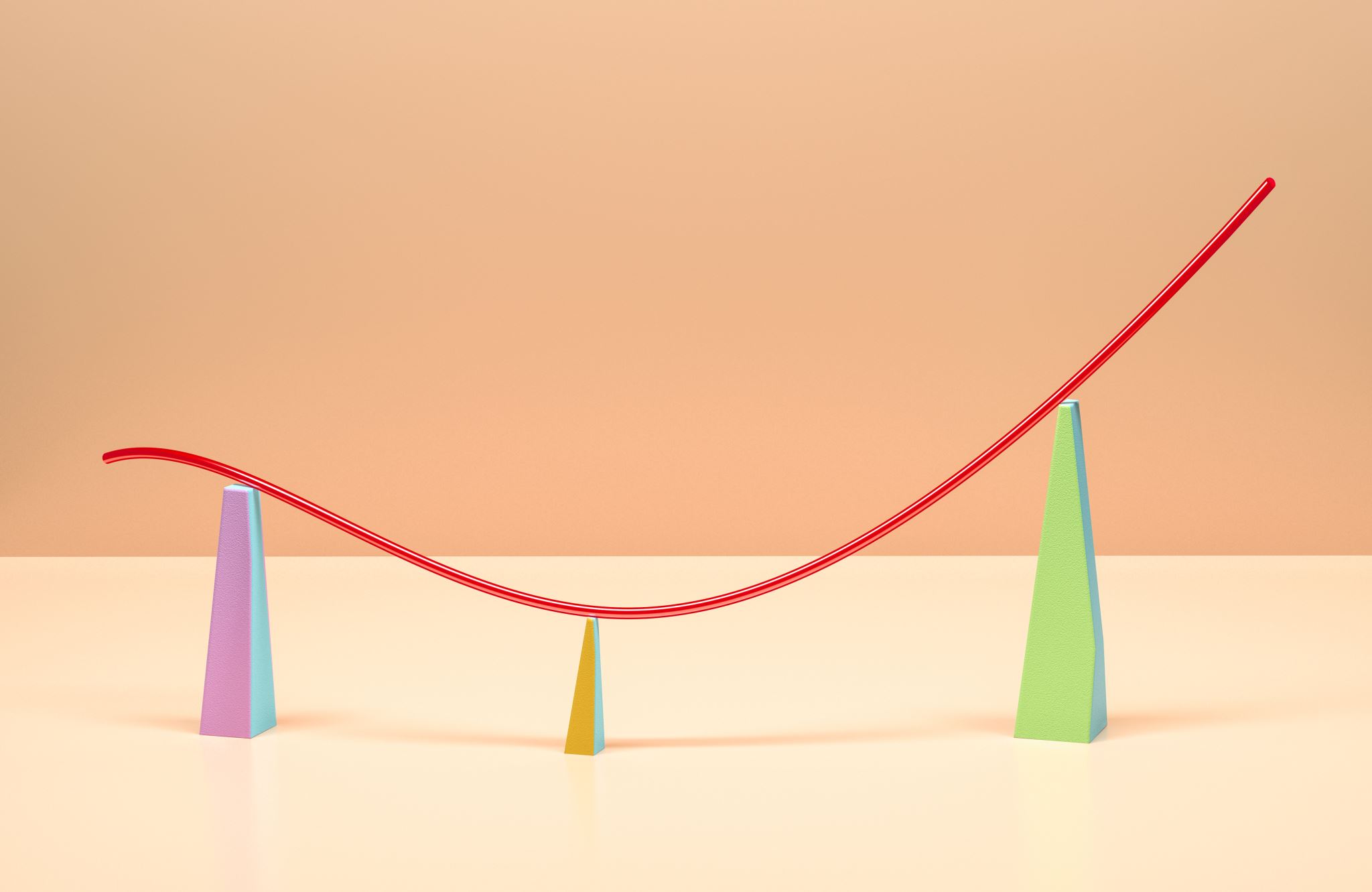 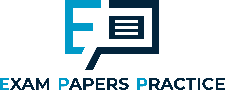 4.1.2 Barriers to Entry
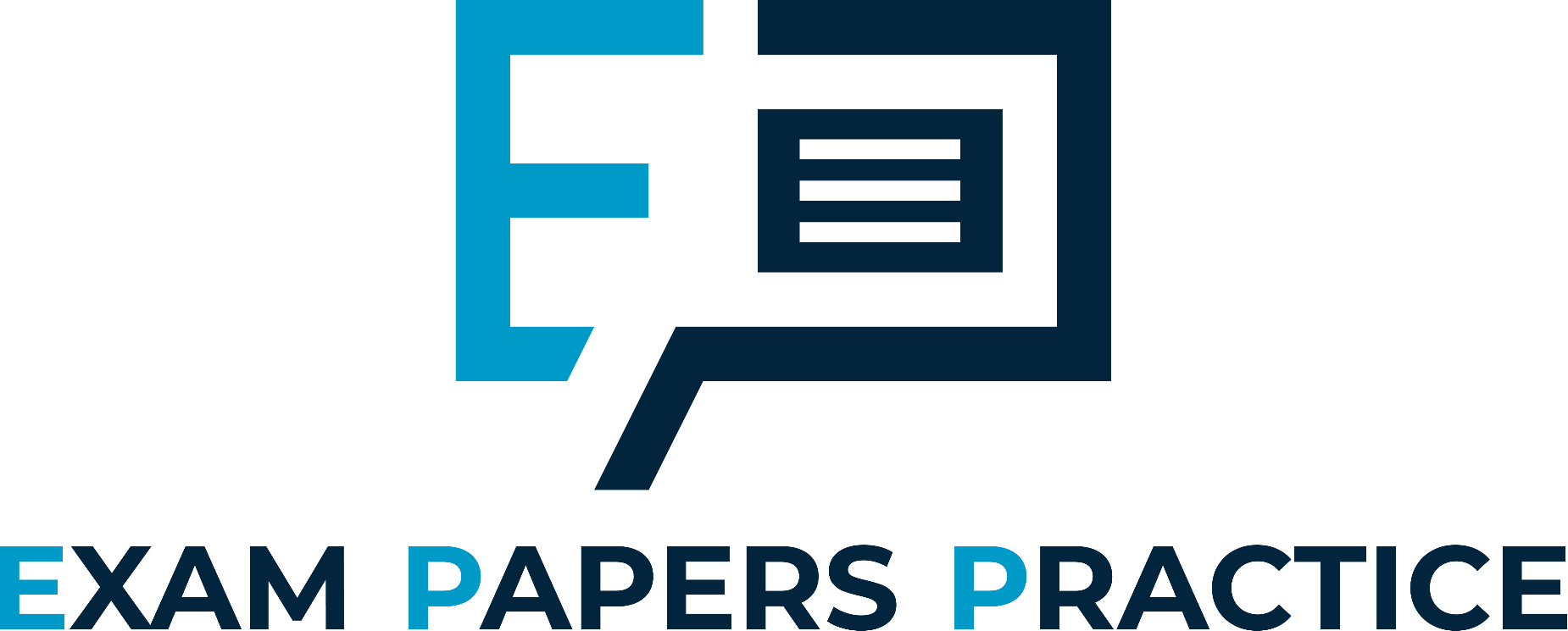 For more help, please visit www.exampaperspractice.co.uk
© 2025 Exams Papers Practice. All Rights Reserved
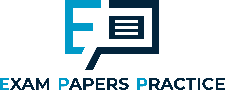 Recall Task
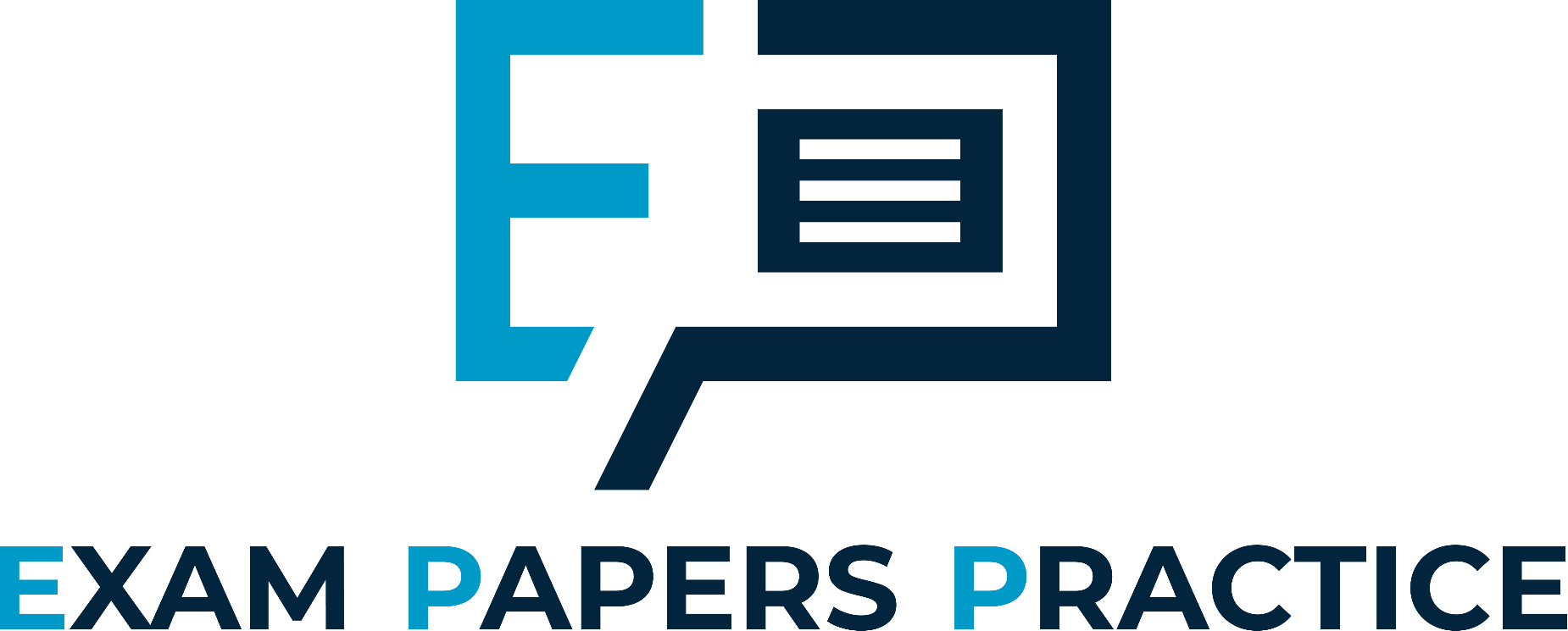 For more help, please visit www.exampaperspractice.co.uk
© 2025 Exams Papers Practice. All Rights Reserved
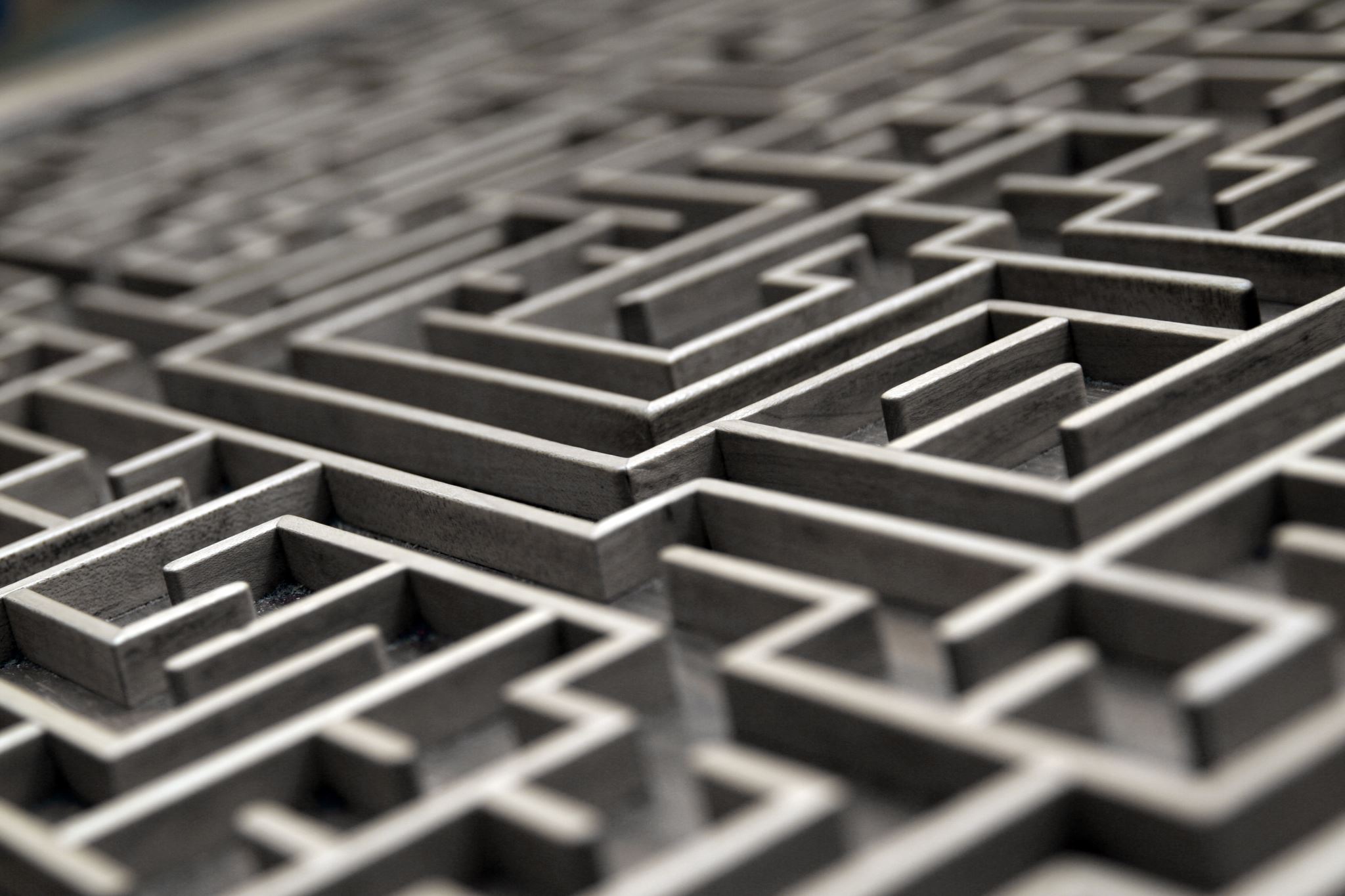 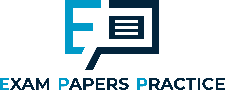 Starter
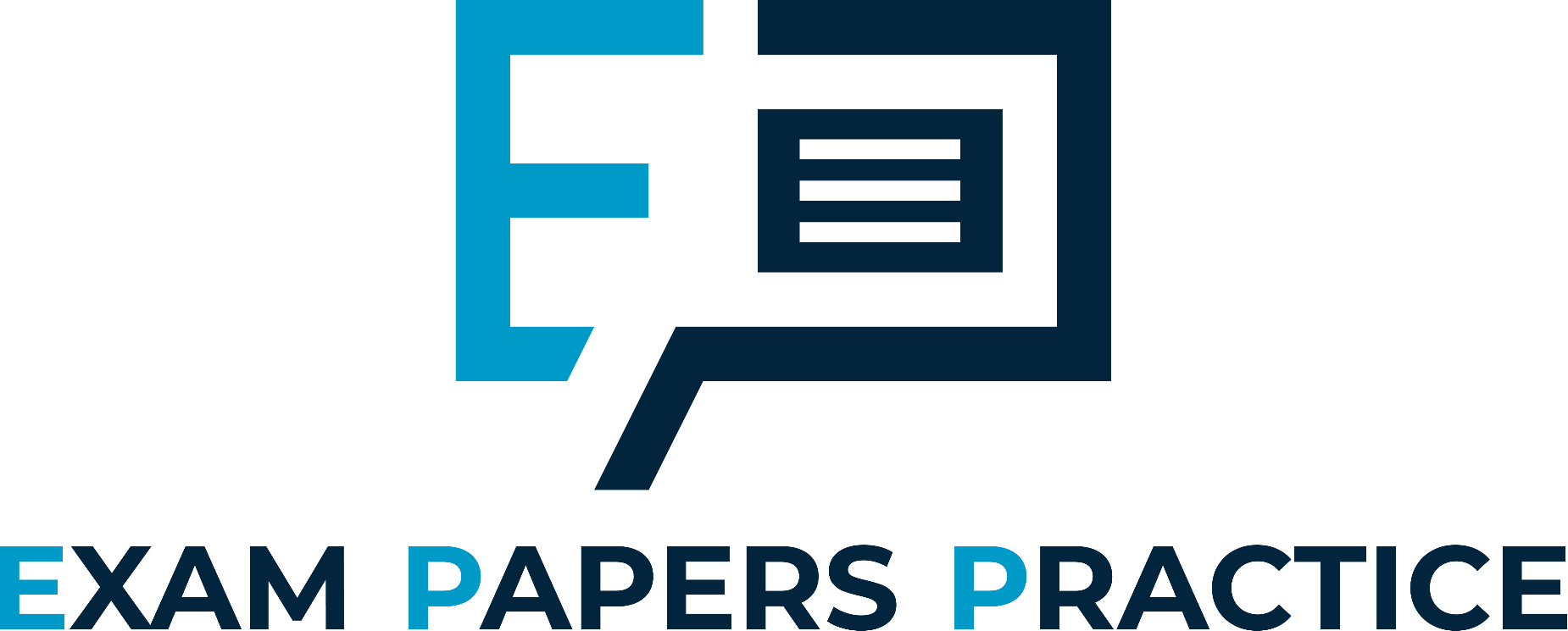 What makes it difficult for someone to start a new business selling paracetamol?
What do governments do to create these difficulties?
For more help, please visit www.exampaperspractice.co.uk
© 2025 Exams Papers Practice. All Rights Reserved
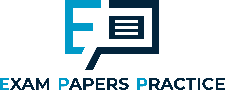 Lesson Objectives
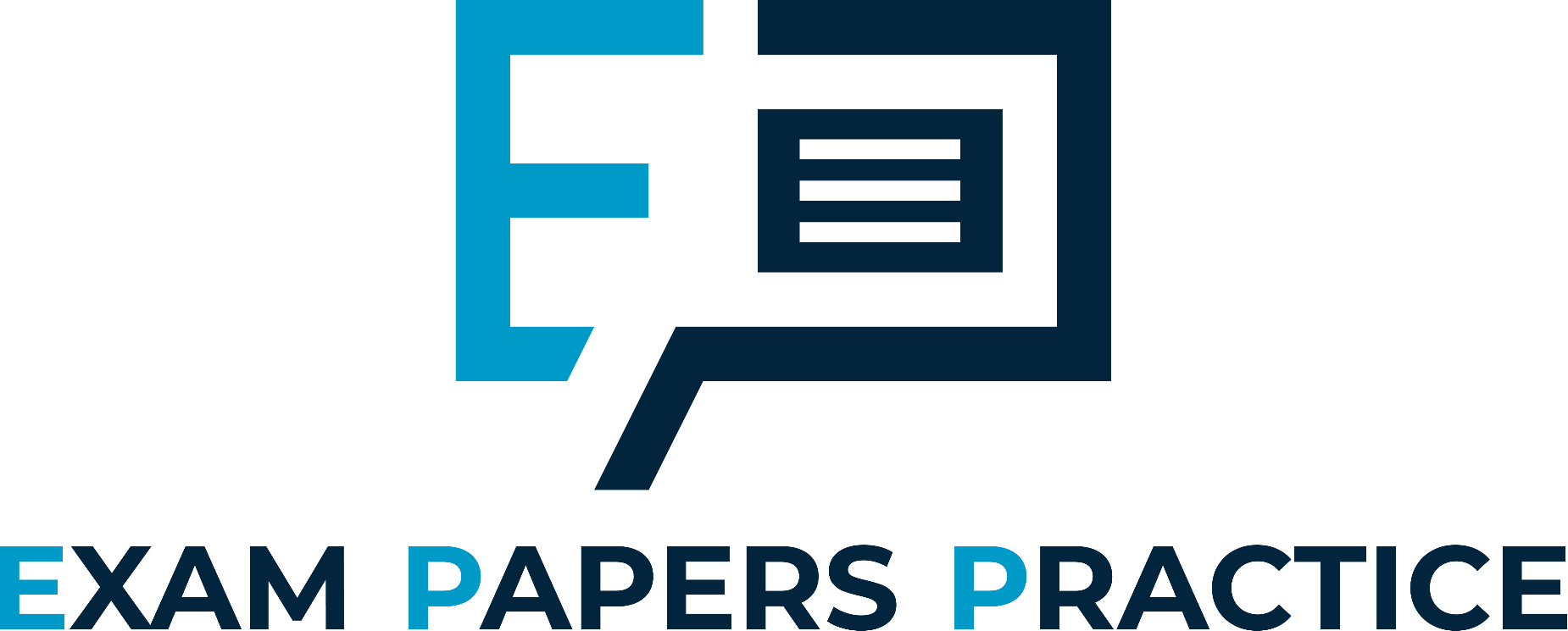 For more help, please visit www.exampaperspractice.co.uk
© 2025 Exams Papers Practice. All Rights Reserved
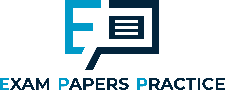 Contestable markets
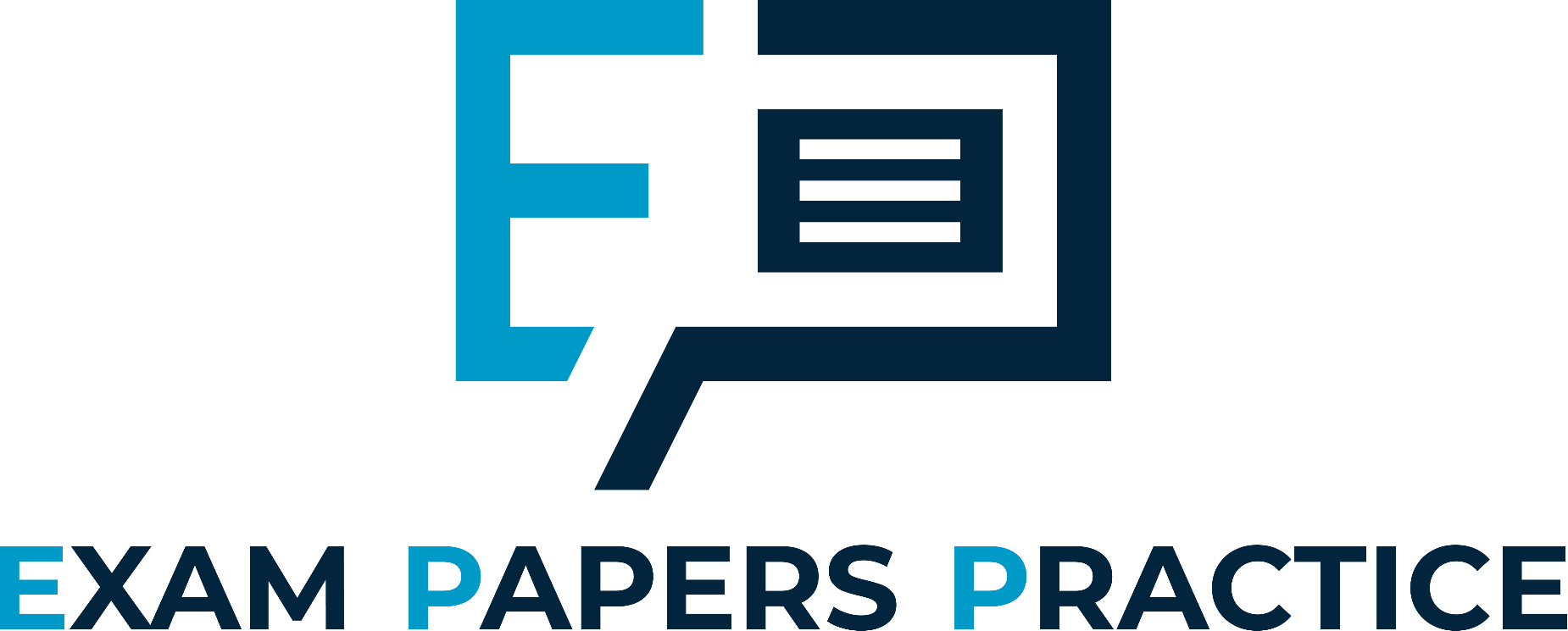 For more help, please visit www.exampaperspractice.co.uk
© 2025 Exams Papers Practice. All Rights Reserved
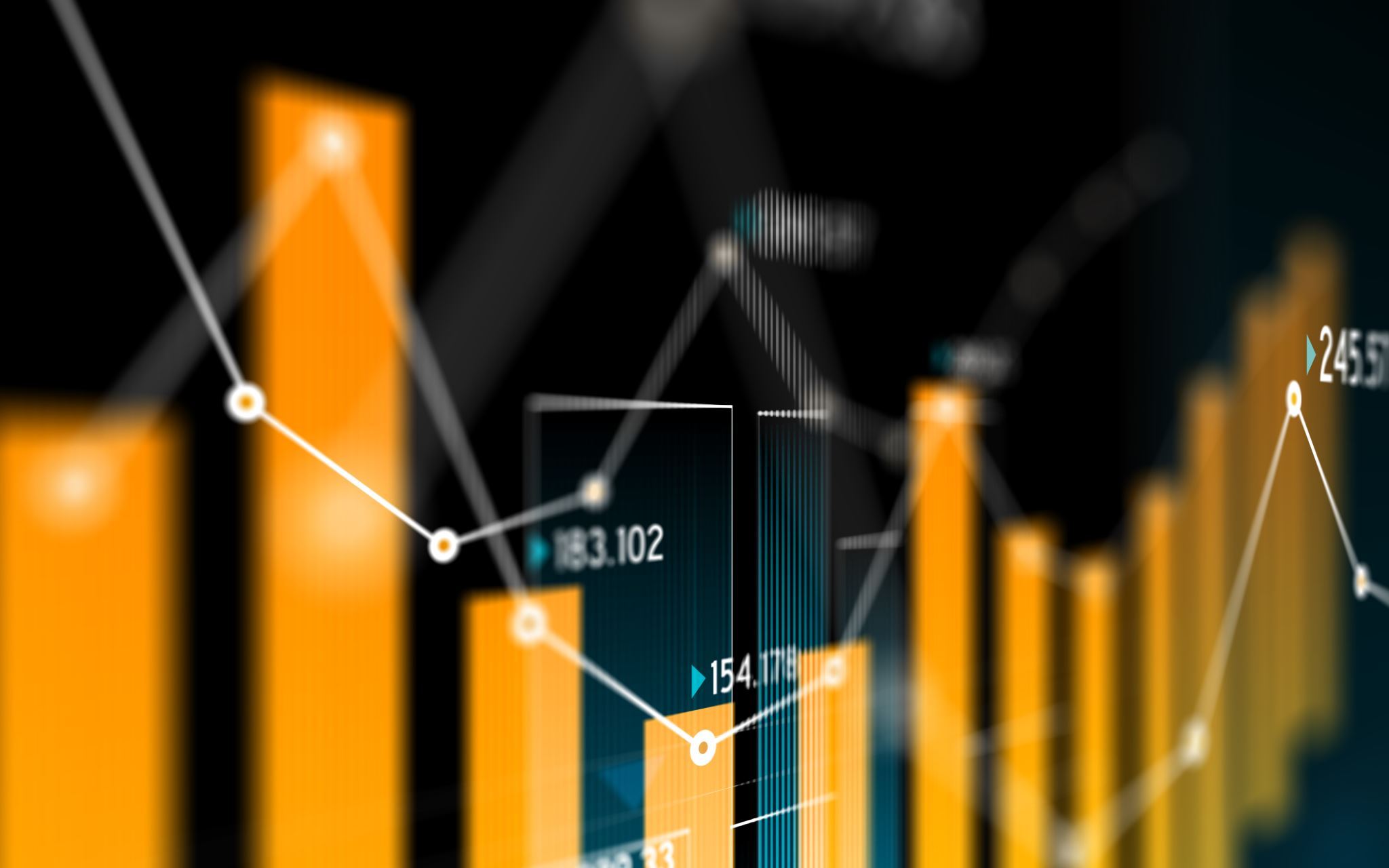 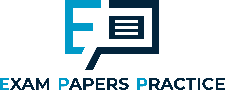 Contestable markets
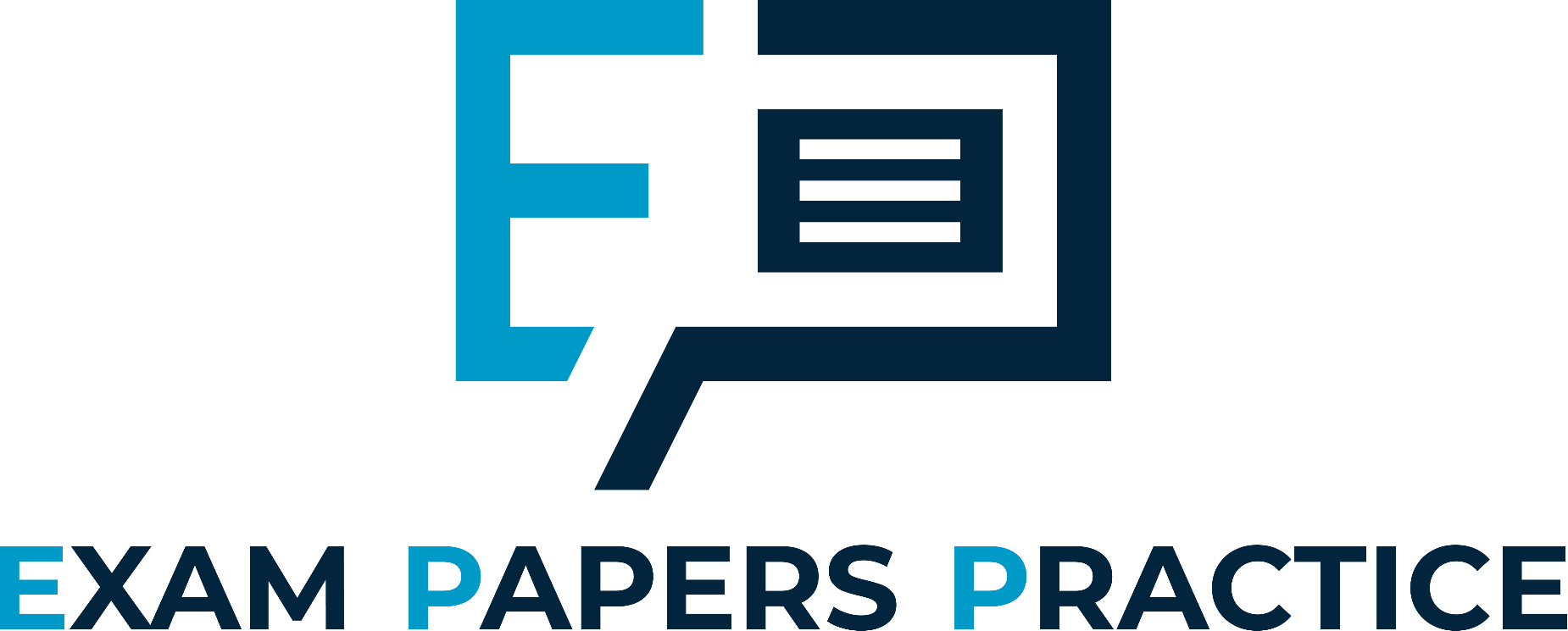 A contestable market is a type of market structure that is competitive because of a lack of barriers to entry. A perfectly contestable market exhibits the following characteristics:
Freedom to enter or exit the market
No sunk costs 
Perfect knowledge 
Price cannot be set above average cost as supernormal profits will attract hit and run competition to enter the market
In reality we look at the degree of contestability in the market as perfectly contestable markets do not exist
For more help, please visit www.exampaperspractice.co.uk
© 2025 Exams Papers Practice. All Rights Reserved
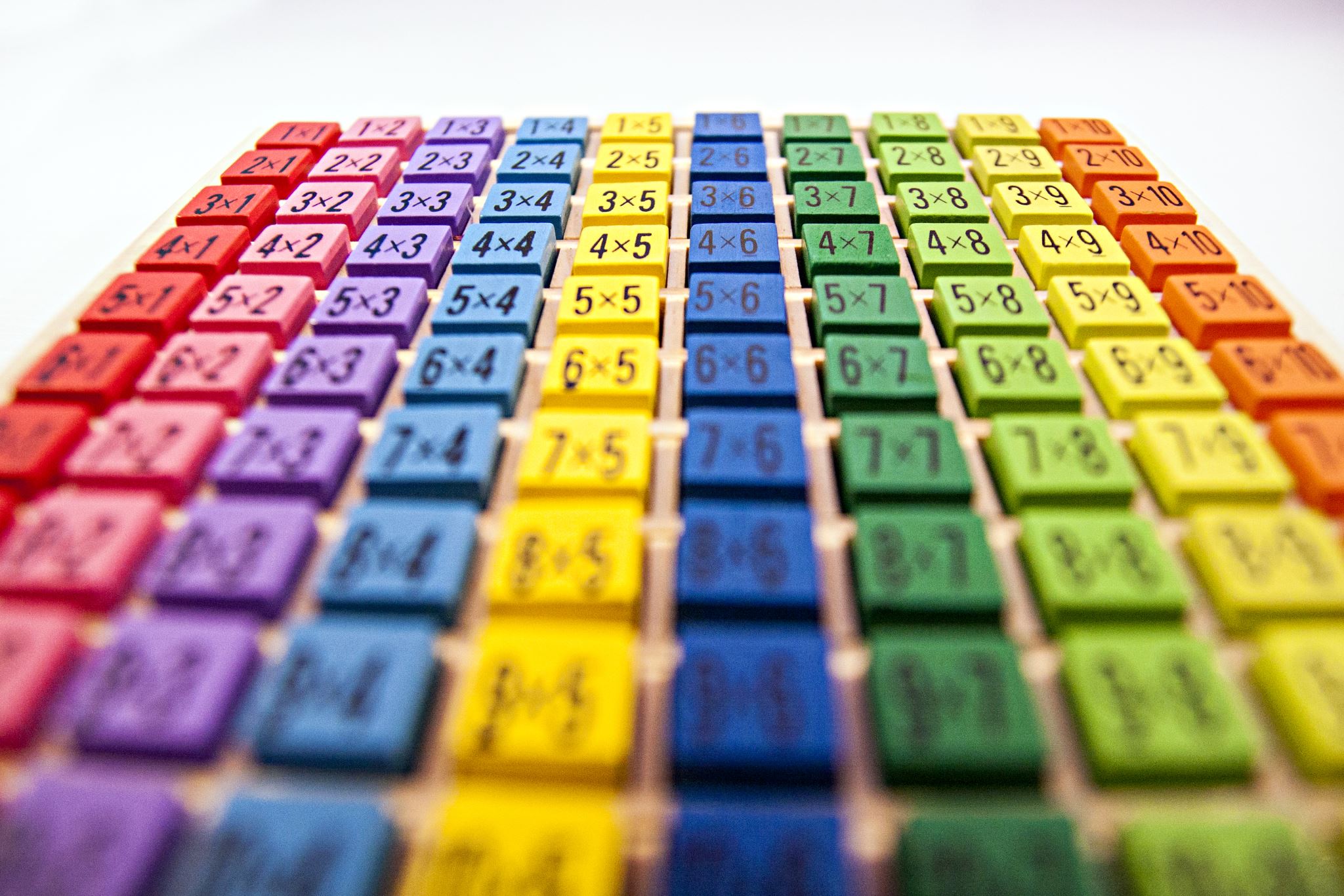 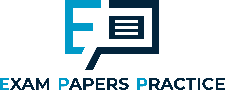 Contestable markets and perfect competition
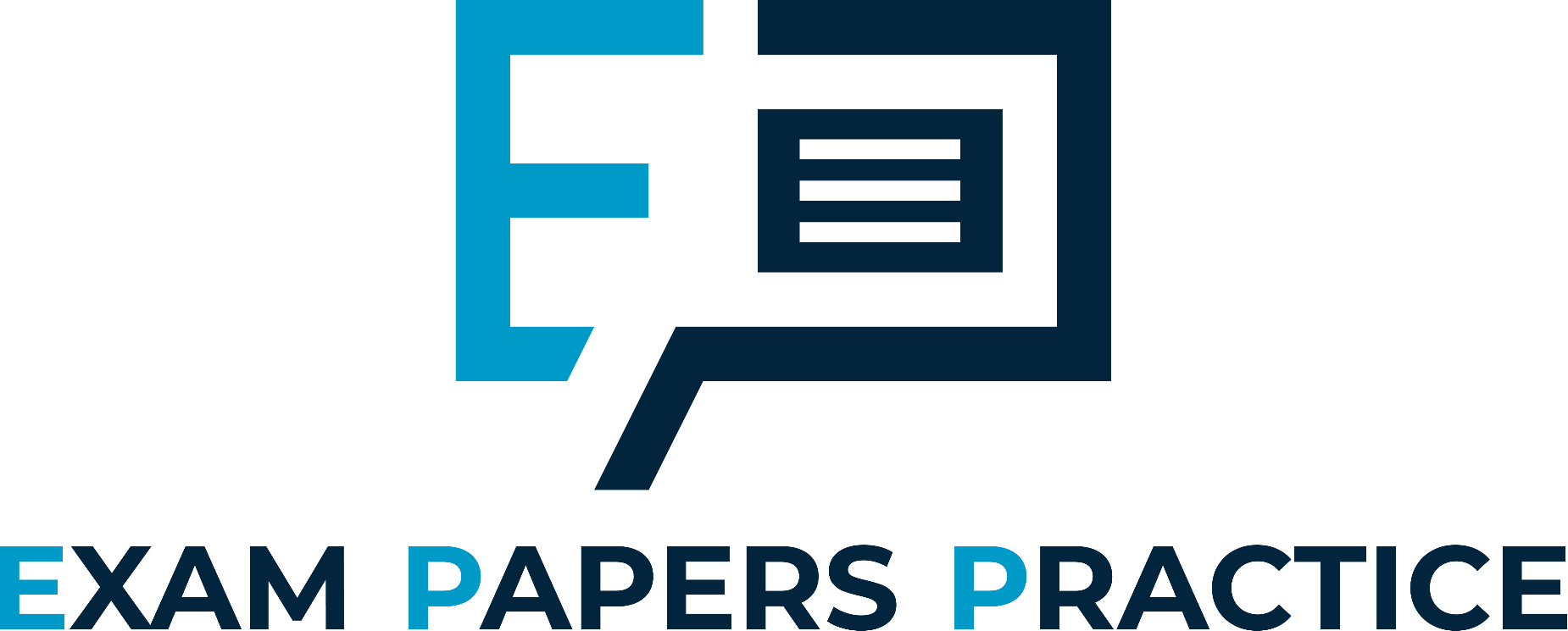 Contestable markets differ to those in perfect competition as firms can: 
Sell both homogenous (identical) or heterogeneous (different) products
Display elements of monopoly power e.g. by being a price leader in the market
Be small in number e.g. the market might be oligopolistic
The significance of contestable markets is that firms can easily enter or exit the market to access supernormal profits
This threat of potential entrants means that incumbent firms only make normal profits
For more help, please visit www.exampaperspractice.co.uk
© 2025 Exams Papers Practice. All Rights Reserved
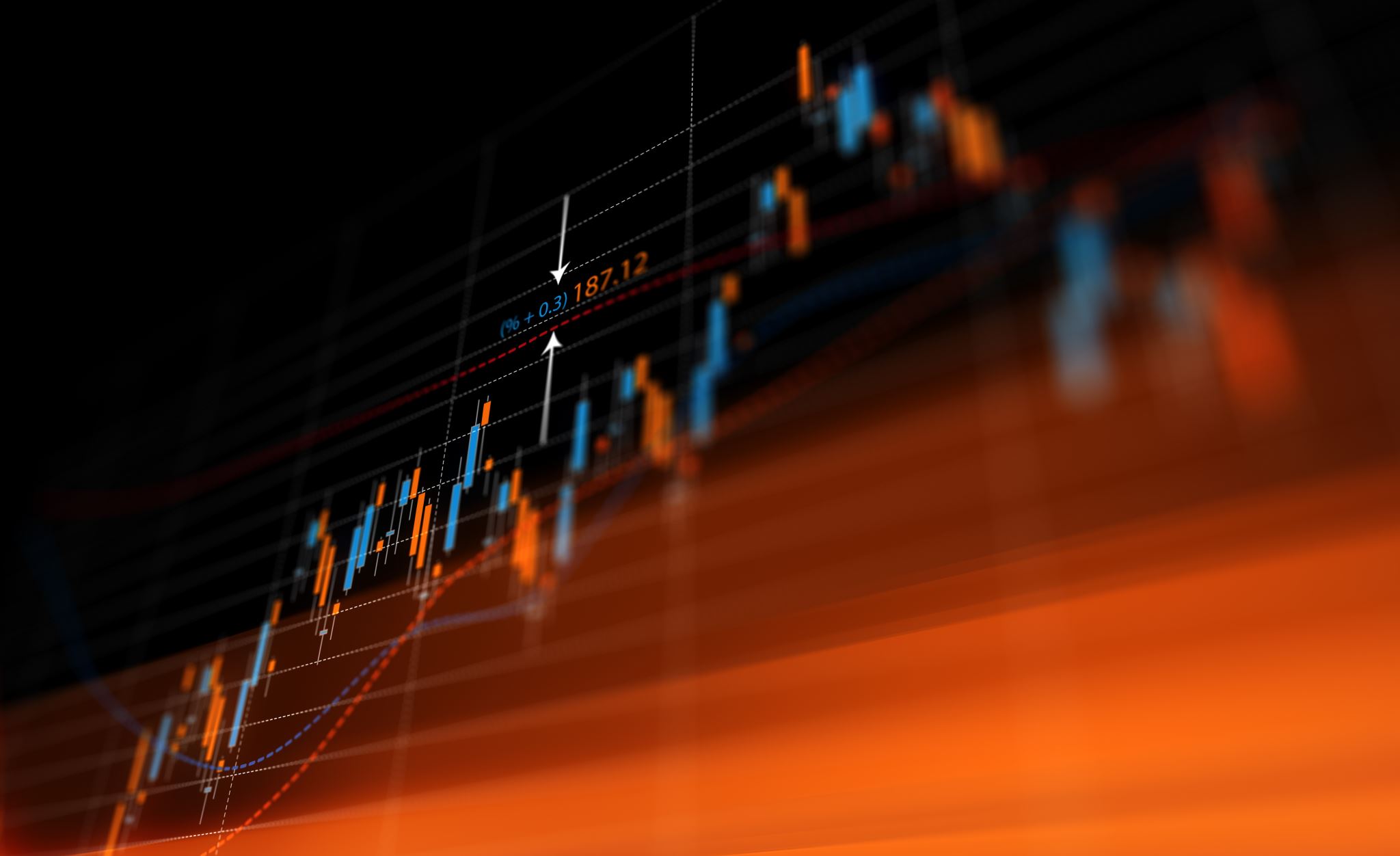 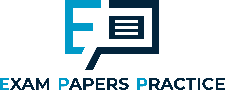 Market contestability and the performance of an industry
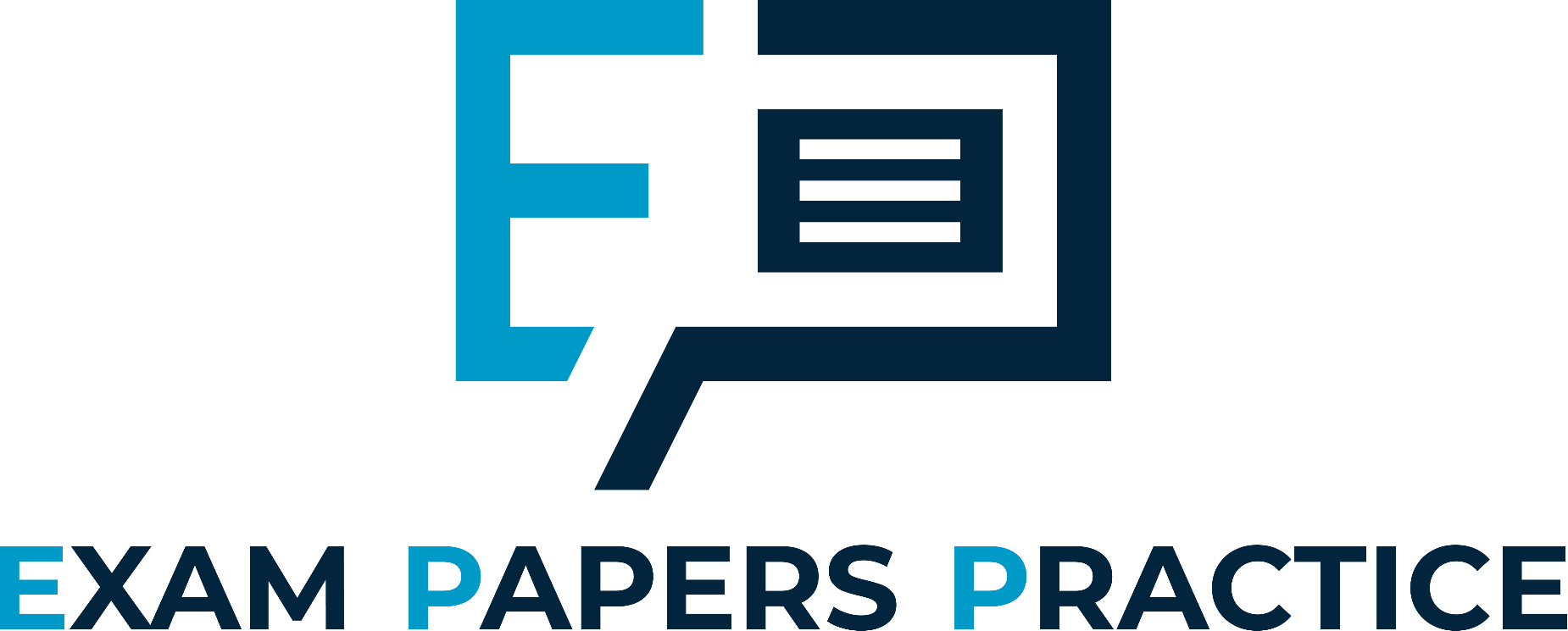 Contestability will impact on efficiency in a market:
Productive efficiency will exist as firms operate at the lowest point on their average cost curve. If they didn’t new firms would enter the market with lower AC and could charge a lower price
Allocative efficiency occurs as firms: 
only make normal profits (AR or P = AC)
operate at the lowest cost output (MC = AC)
thus, P = MC the criterion for allocative efficiency
Dynamic efficiency might occur as firms innovate production processes in order to lower AC. This is made easier as firms have greater access to industry wide technology
For more help, please visit www.exampaperspractice.co.uk
© 2025 Exams Papers Practice. All Rights Reserved
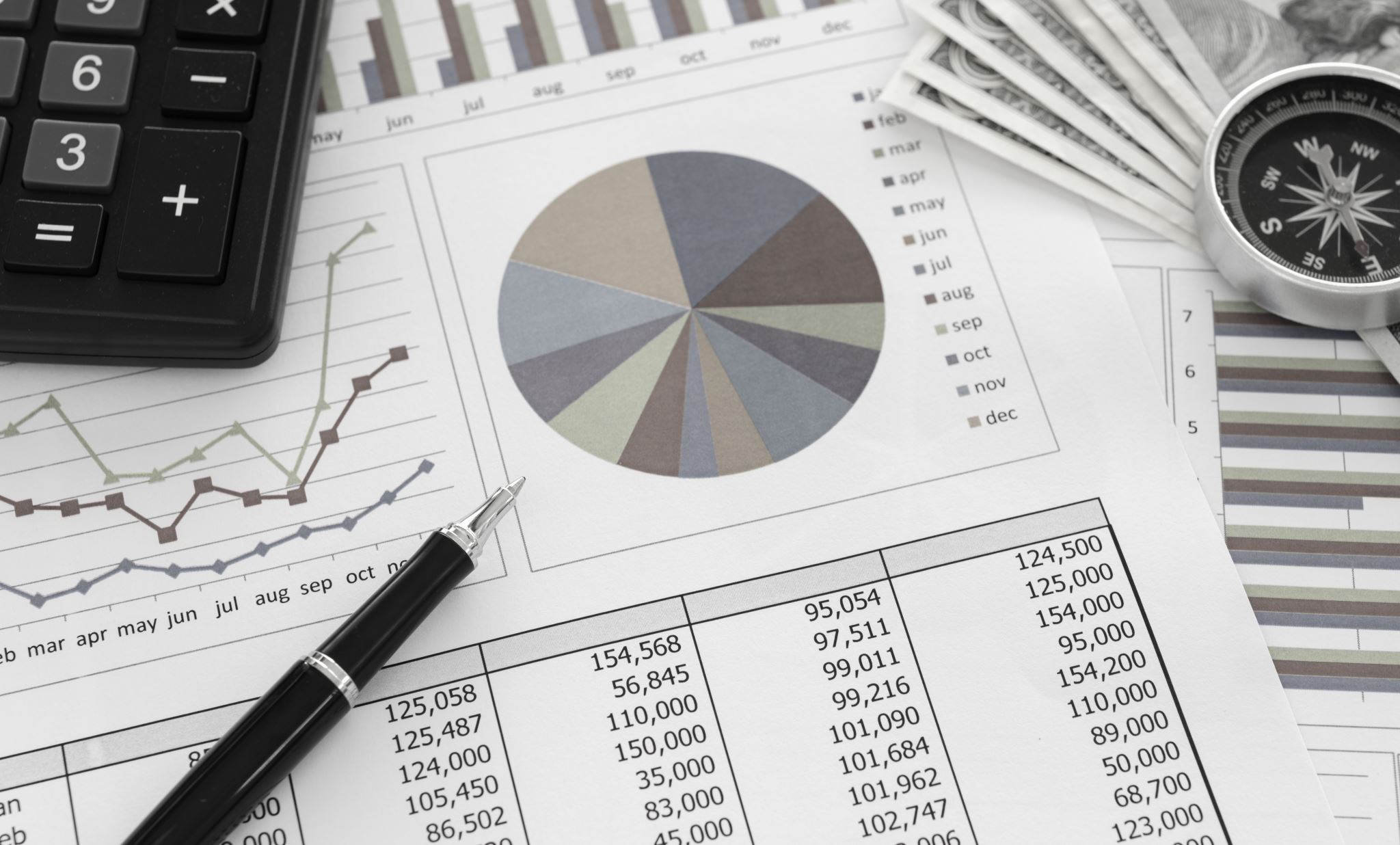 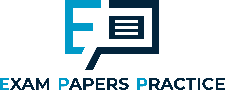 Activity 1
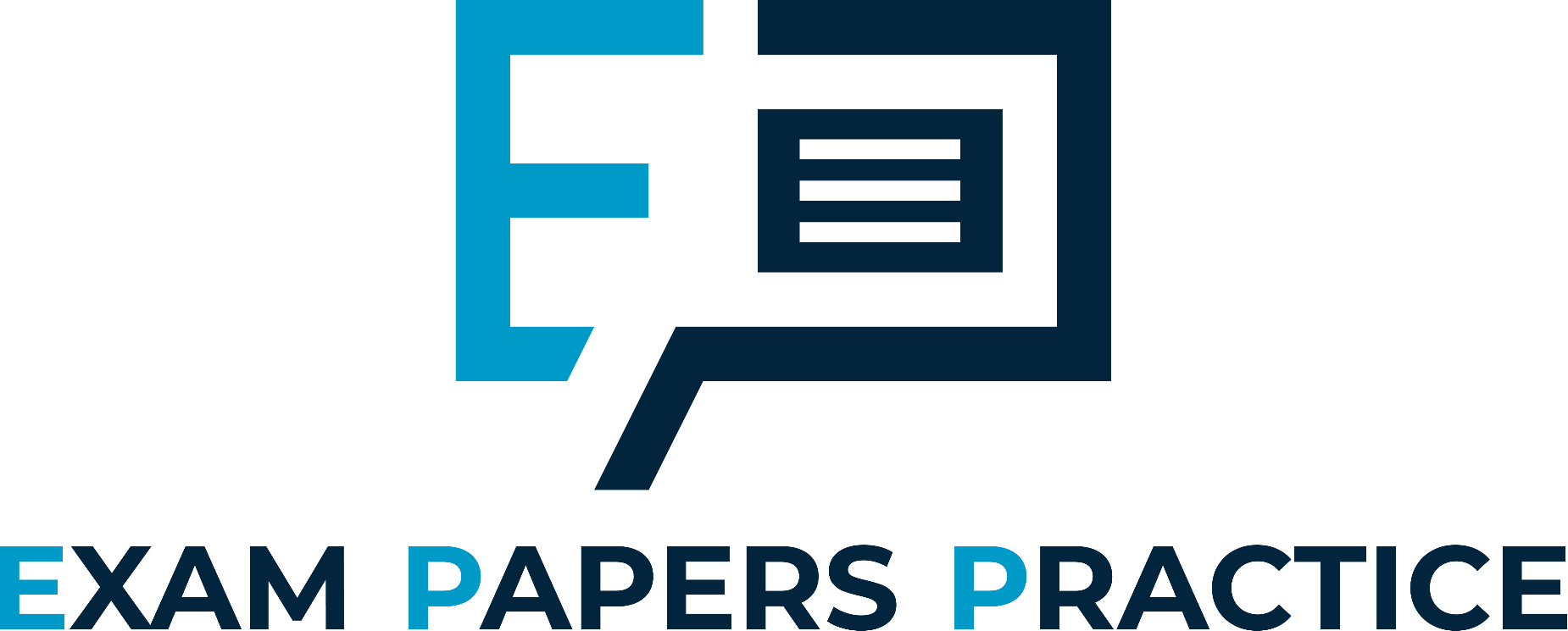 Explain the term contestability.
How will this impact on profit making firms?
For more help, please visit www.exampaperspractice.co.uk
© 2025 Exams Papers Practice. All Rights Reserved
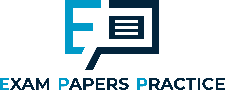 Freedom to enter or exit the market
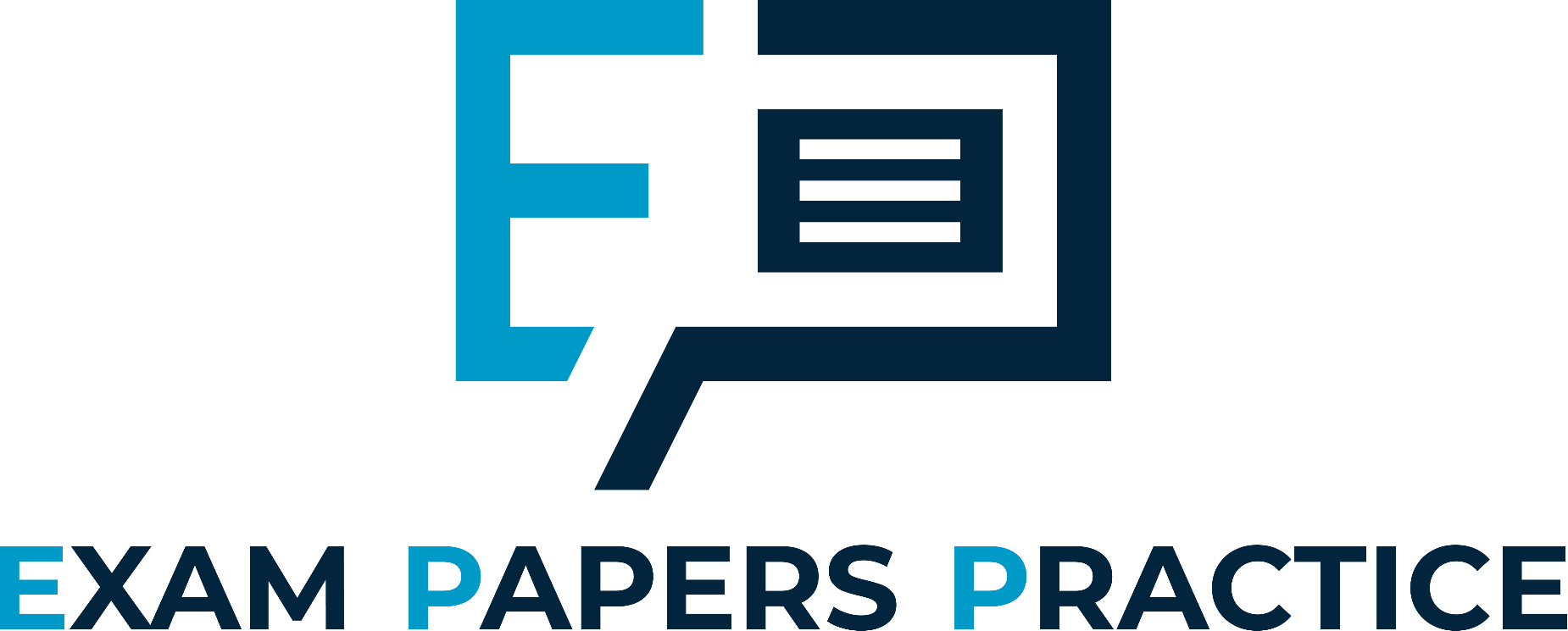 Freedom to enter or exit the market means that factors of production are perfectly mobile so no barriers to entry or exit exist
This means that all firms have access to the same technology 
The average costs of all firms are likely to be the same for both new entrants and existing firms as firms are unable to exploit economies of scale
If firms in the market raise price and earn supernormal profits new entrants will take advantage and move into the market
If the original firms lower price and supernormal profits no longer exist the hit and run competition will leave the market
As there is free entry and exit the hit and run competitor does not have any substantial costs e.g. their machines can still be put to use for other purposes
This guarantees only normal profit in the long run
For more help, please visit www.exampaperspractice.co.uk
© 2025 Exams Papers Practice. All Rights Reserved
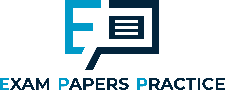 Product differentiation
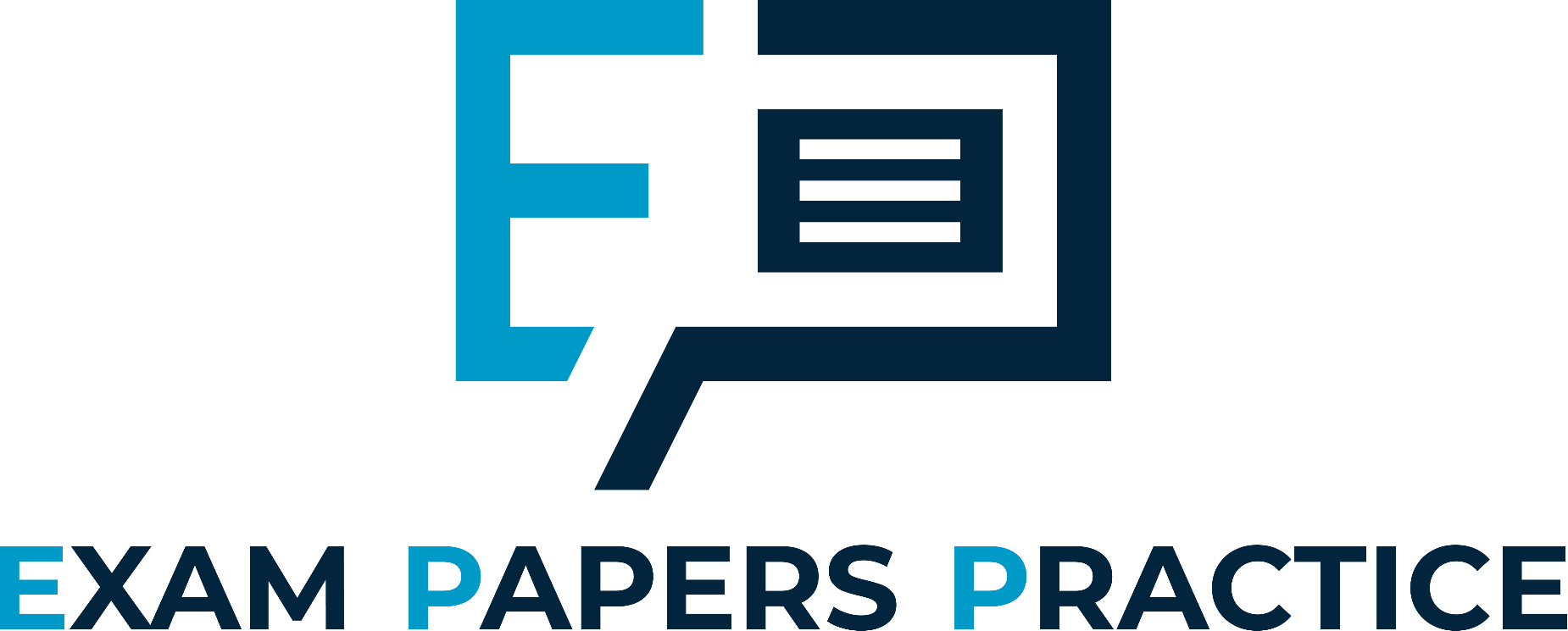 For more help, please visit www.exampaperspractice.co.uk
© 2025 Exams Papers Practice. All Rights Reserved
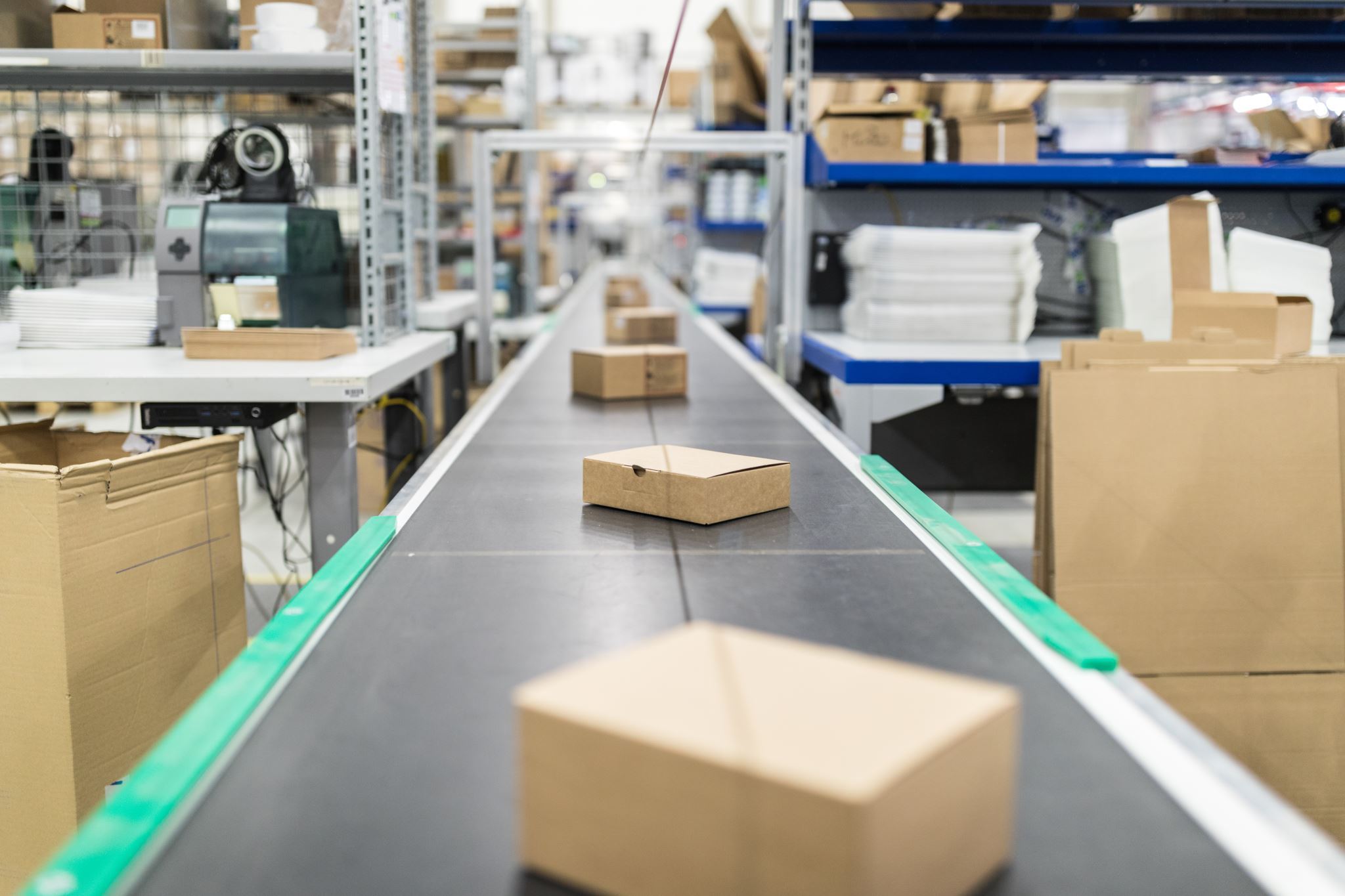 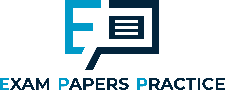 Activity 2
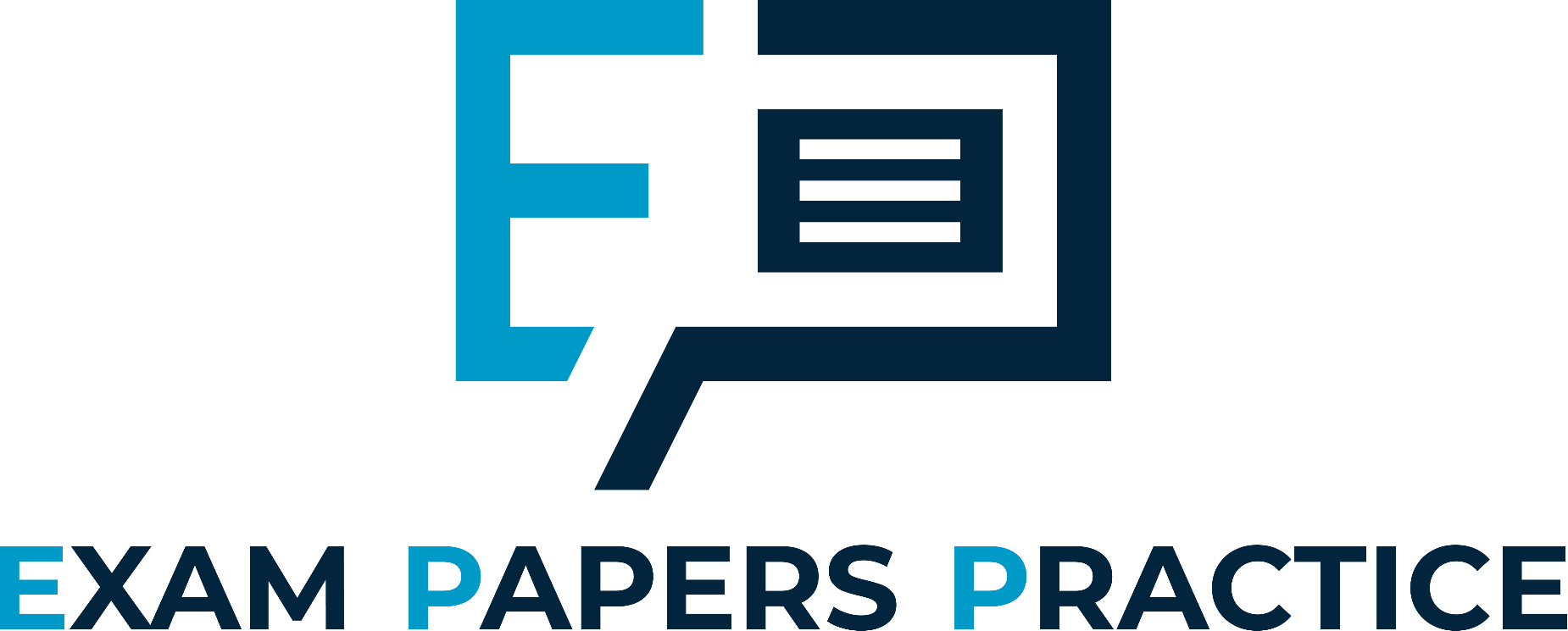 What is meant by the freedom to enter or exit the market?
How will this differ depending on the industry?
How do firms differentiate themselves without changing price?
For more help, please visit www.exampaperspractice.co.uk
© 2025 Exams Papers Practice. All Rights Reserved
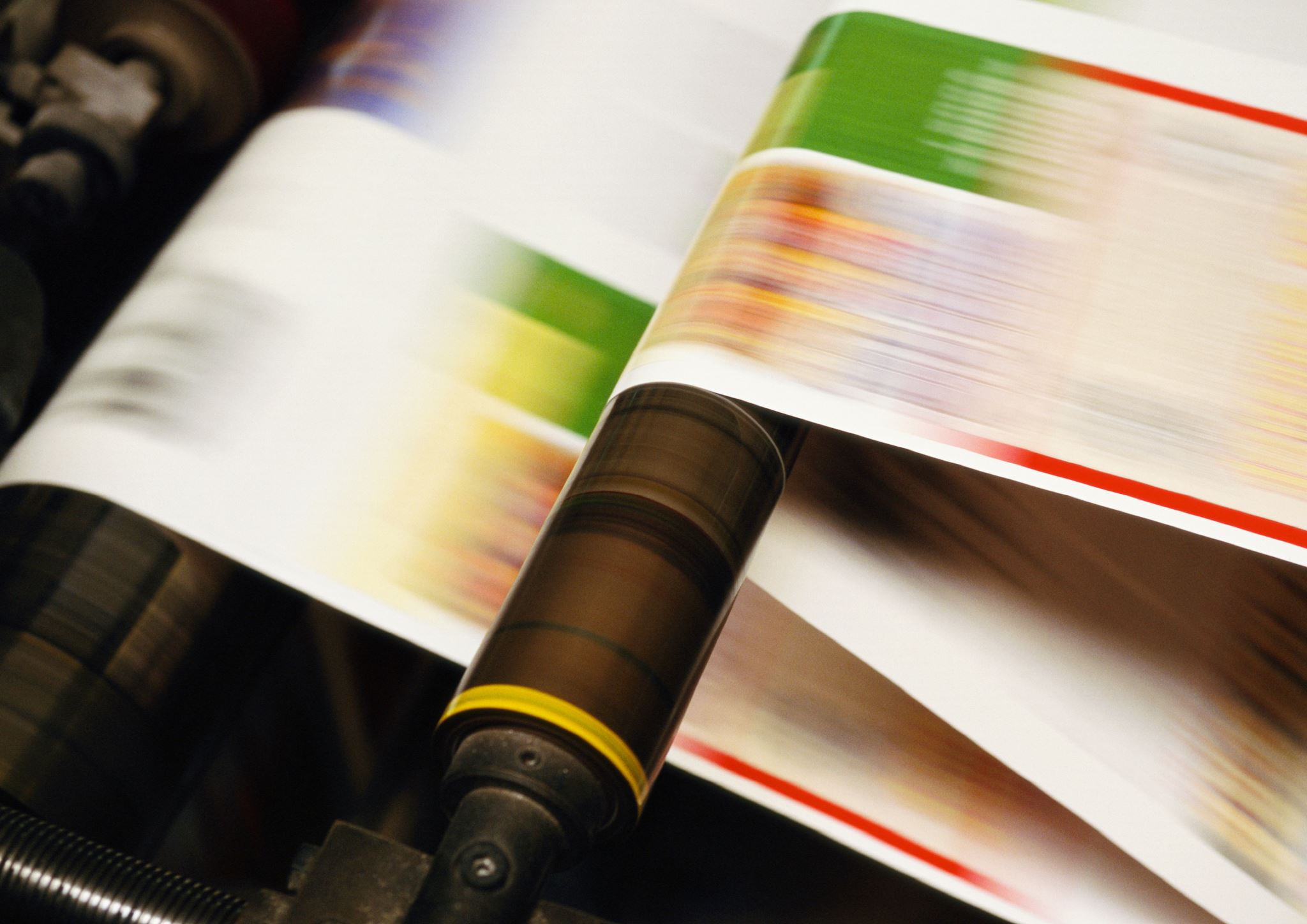 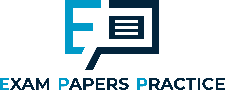 Branding
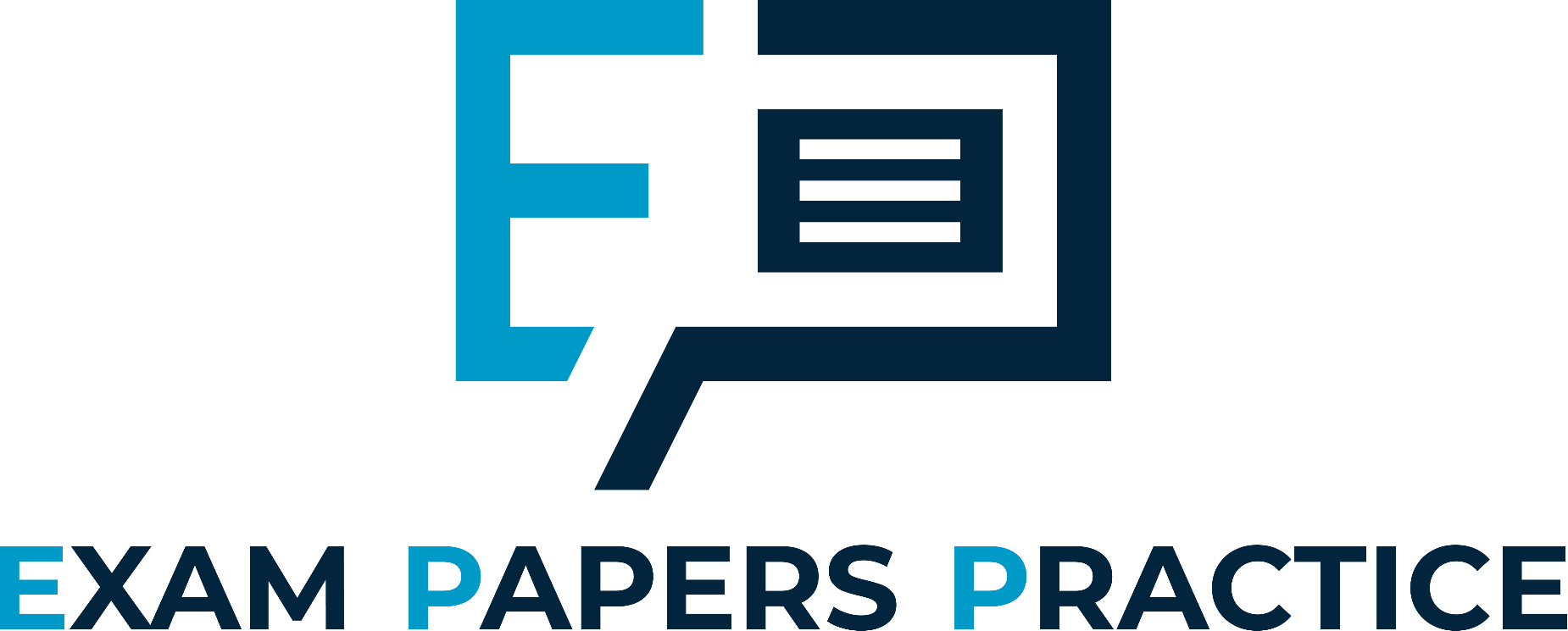 A promotional method that involves the creation of an identity for the business that distinguishes that firm and its products from other firms
Branding can add value to a product allowing firms to charge higher prices
Ultimately leads to brand loyalty whereby customers will continue to buy products from that firm
Organisations spend enormous amounts of time and money branding their company and products
For more help, please visit www.exampaperspractice.co.uk
© 2025 Exams Papers Practice. All Rights Reserved
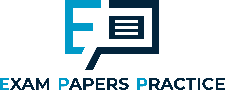 Start-up costs
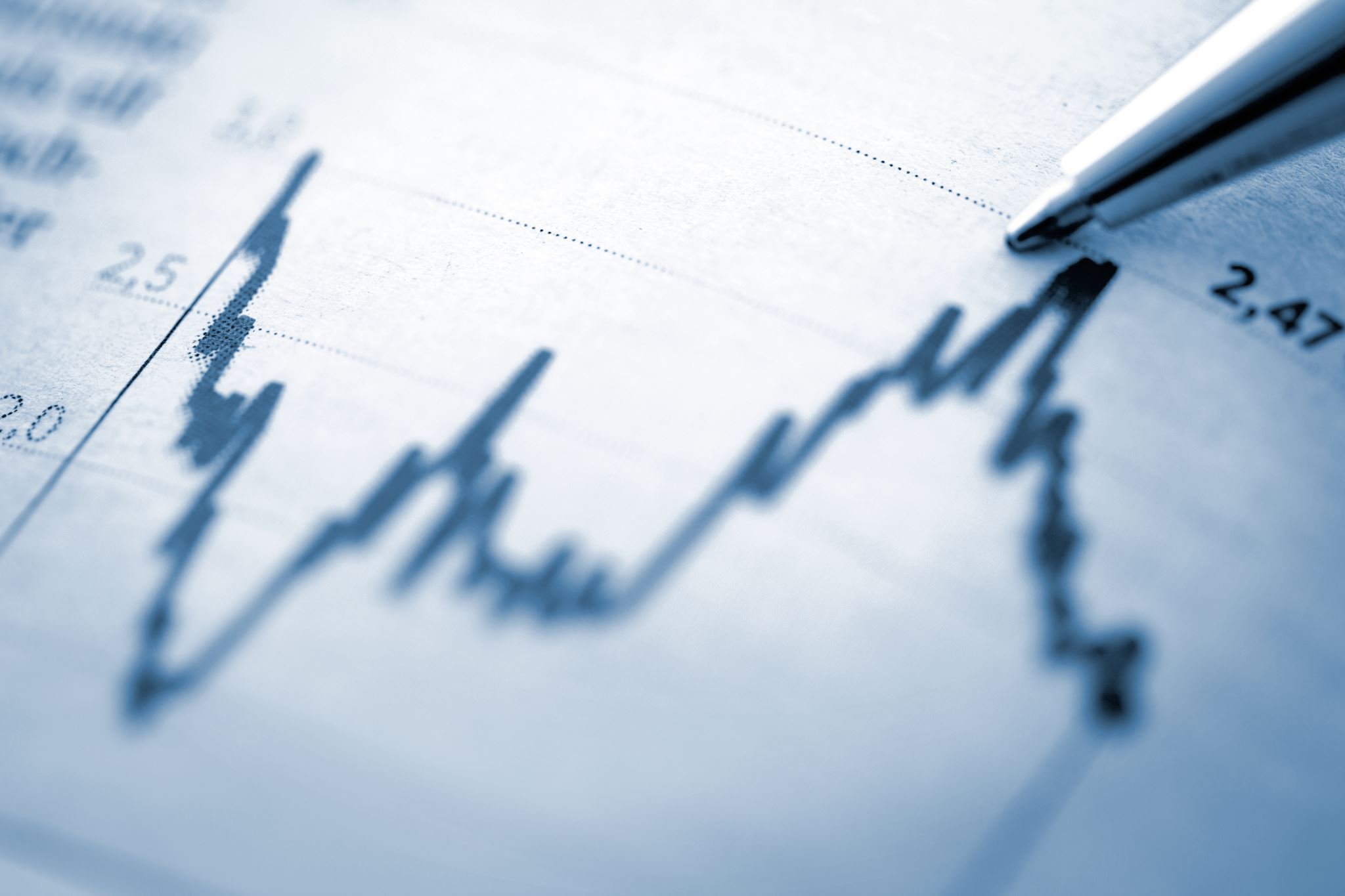 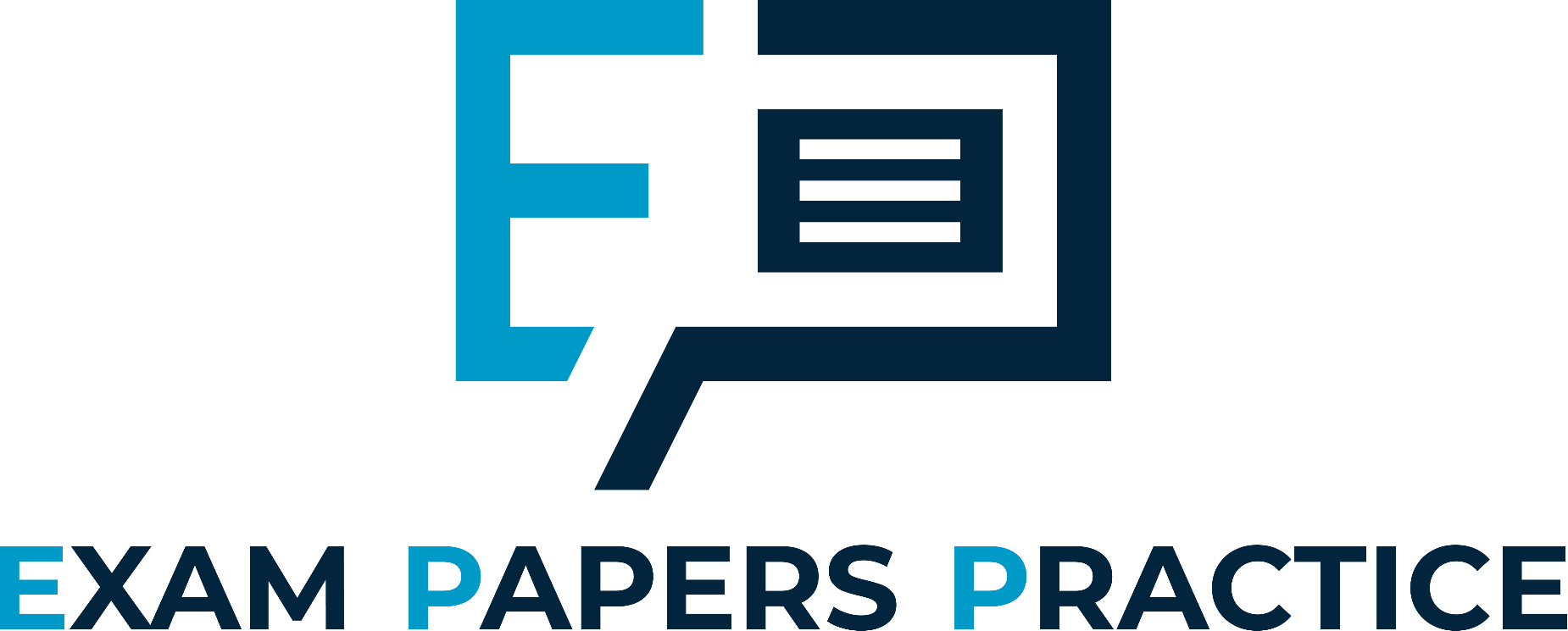 Start-up costs or sunk costs are costs that the firm cannot recover if it were to exit the market
As these costs are irretrievable they will impede the free exit of firms from the industry
Sunk costs should not be taken into account when making future investment decisions 
However, a firm will be aware that sunk costs will exist in a market
This will deter hit and run entrants into a market 
Therefore, the market is less likely to be contestable
For more help, please visit www.exampaperspractice.co.uk
© 2025 Exams Papers Practice. All Rights Reserved
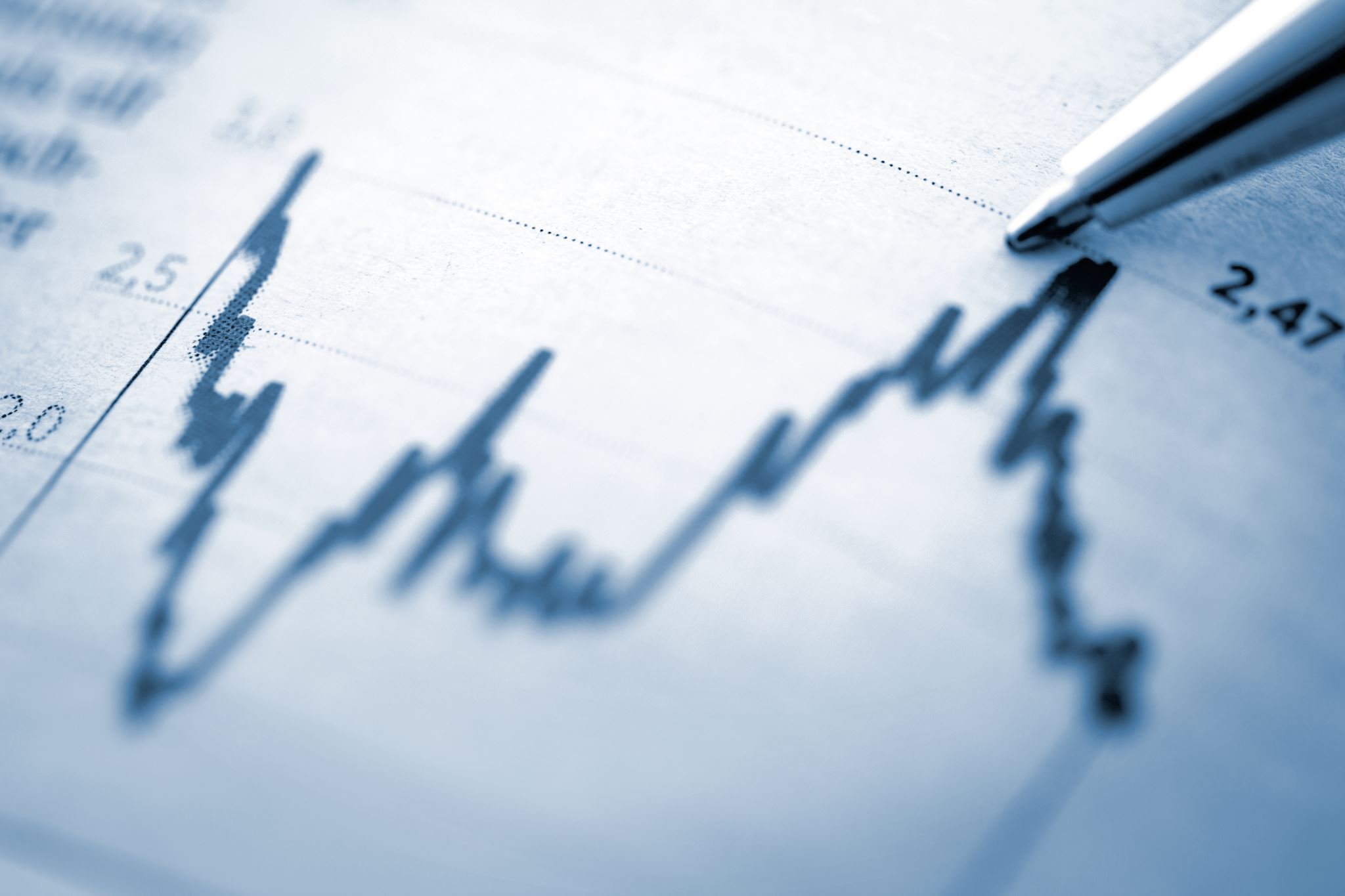 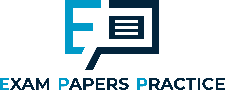 Intellectual property rights
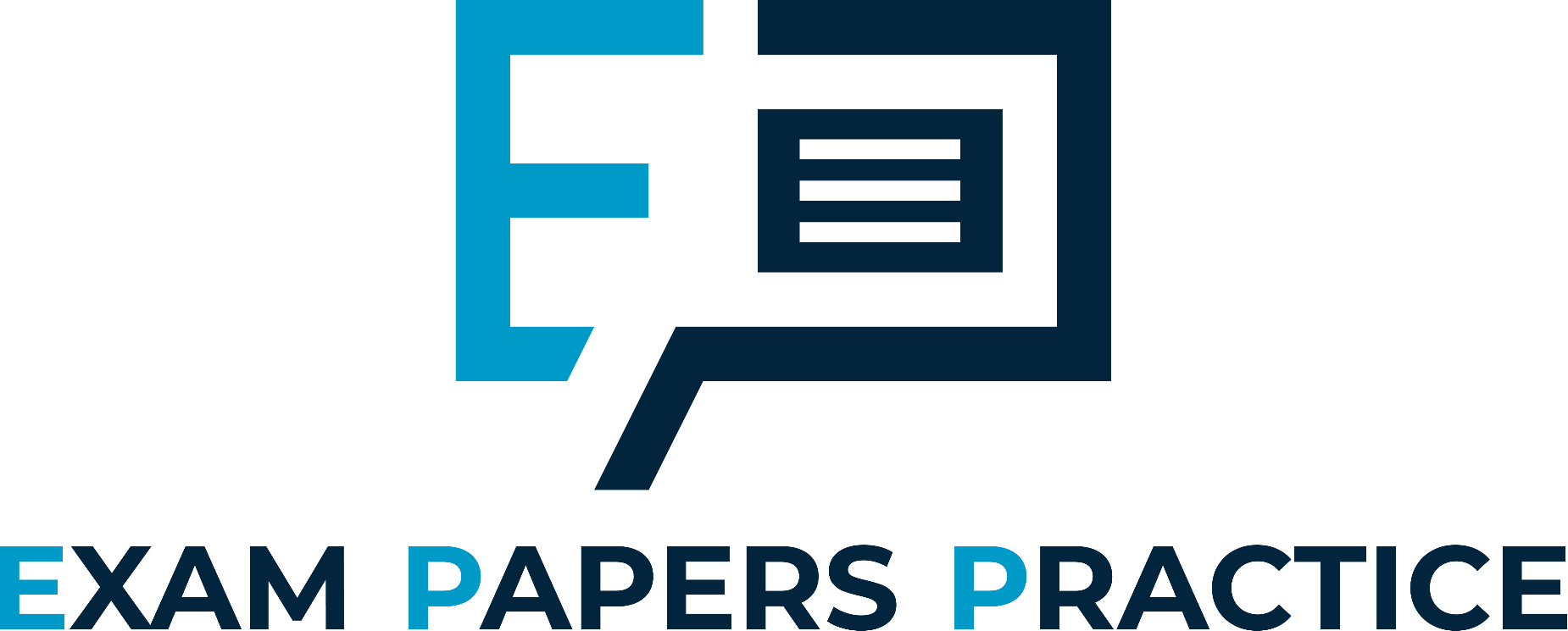 Intellectual property rights create barriers to entry
These include legal barriers that stop other firms from using ideas:
Patents
Trademarks 
Copyright 
These restrict other firms from producing a good or service making it difficult for them to enter a market
For more help, please visit www.exampaperspractice.co.uk
© 2025 Exams Papers Practice. All Rights Reserved
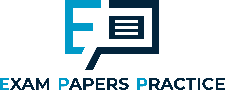 R&D and technology change
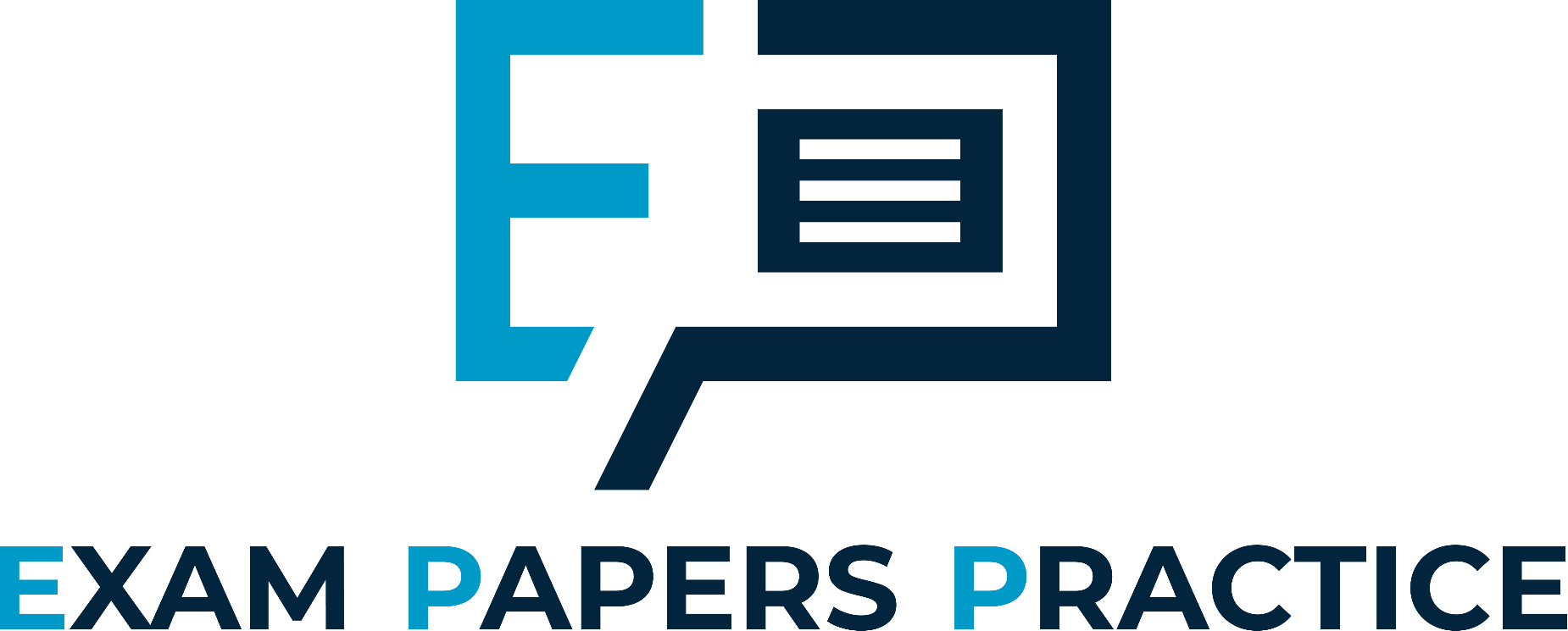 For more help, please visit www.exampaperspractice.co.uk
© 2025 Exams Papers Practice. All Rights Reserved
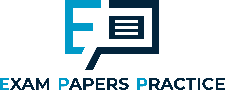 Other types of barrier to entry and exit
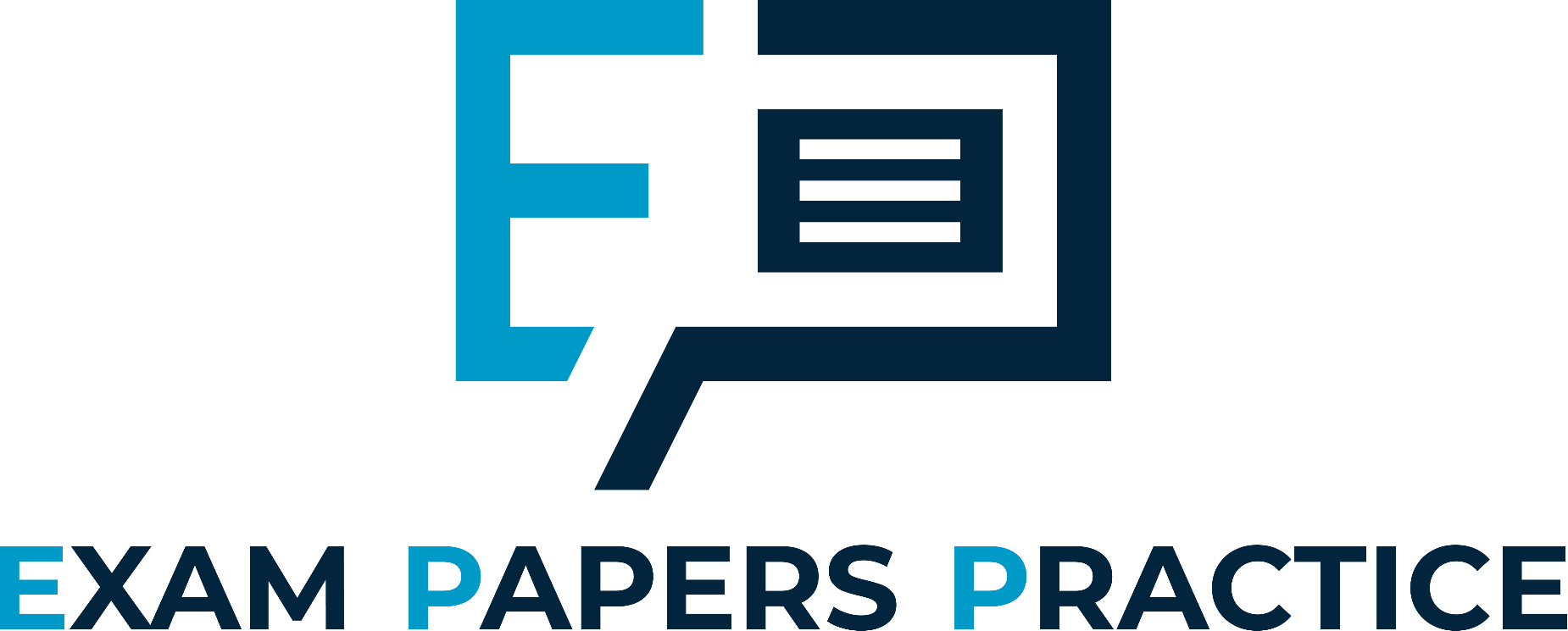 For more help, please visit www.exampaperspractice.co.uk
© 2025 Exams Papers Practice. All Rights Reserved
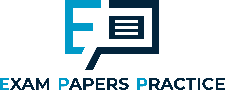 The impact of barriers to entry on perfect competition
In perfect competition there are no barriers to entry or exit 
This means firms are free to enter or exit the market if they wish to do so
Therefore, entry costs will be low or non-existent
Barriers to entry such as costs associated with capital expenditure, research and development and start-up of the business are low or non- existent
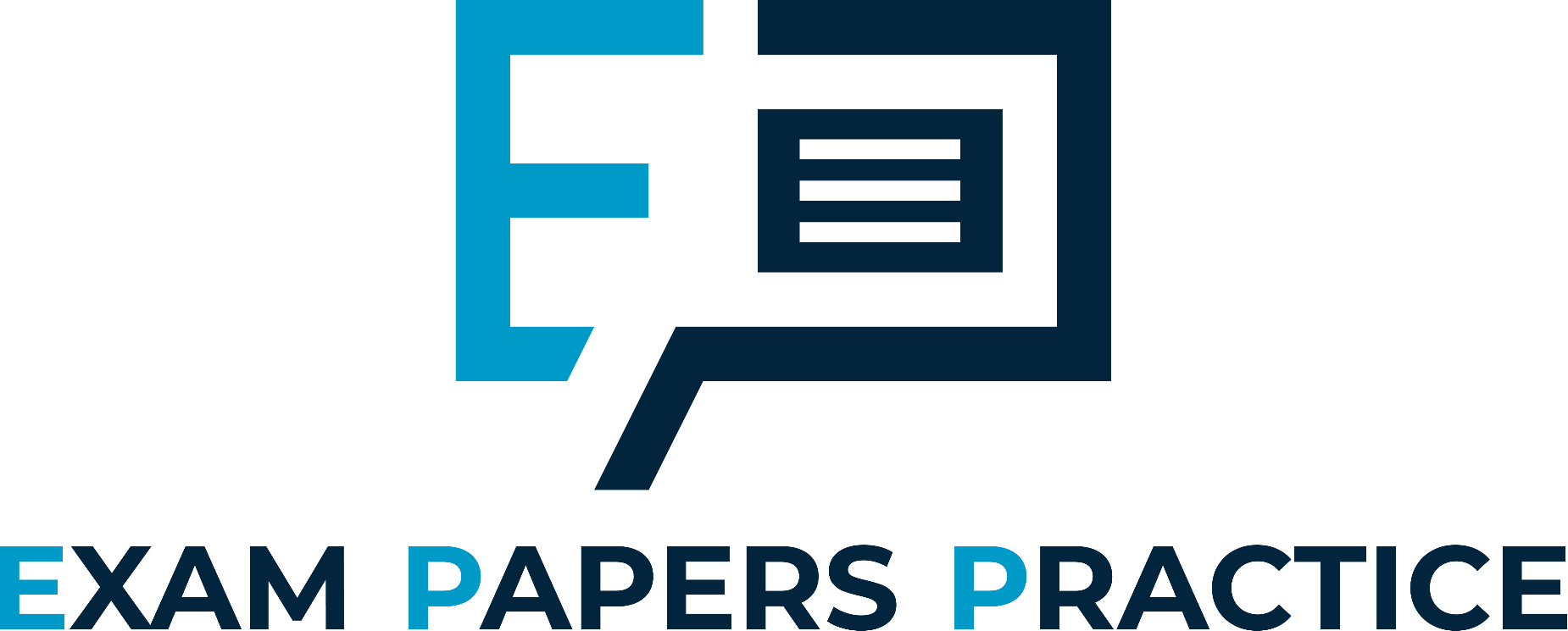 For more help, please visit www.exampaperspractice.co.uk
© 2025 Exams Papers Practice. All Rights Reserved
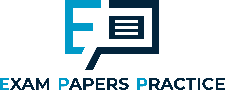 The impact of barriers to entry on imperfect markets
Barriers to entry exist in markets with monopoly power.  These stop firms from entering the market
They include: 
High costs to enter the market, especially high capital costs
Economies of scale experienced by large firms e.g. bulk buying 
Intellectual property rights/legal barriers – patents, trademark and copyright restrict other firms from producing a good or service
Unfair competition e.g. predatory pricing – attempting to force competitors out of a market e.g. selling products below cost price for a time period
Government regulation – restricting firms from entering a market e.g. giving sole rights to one supplier
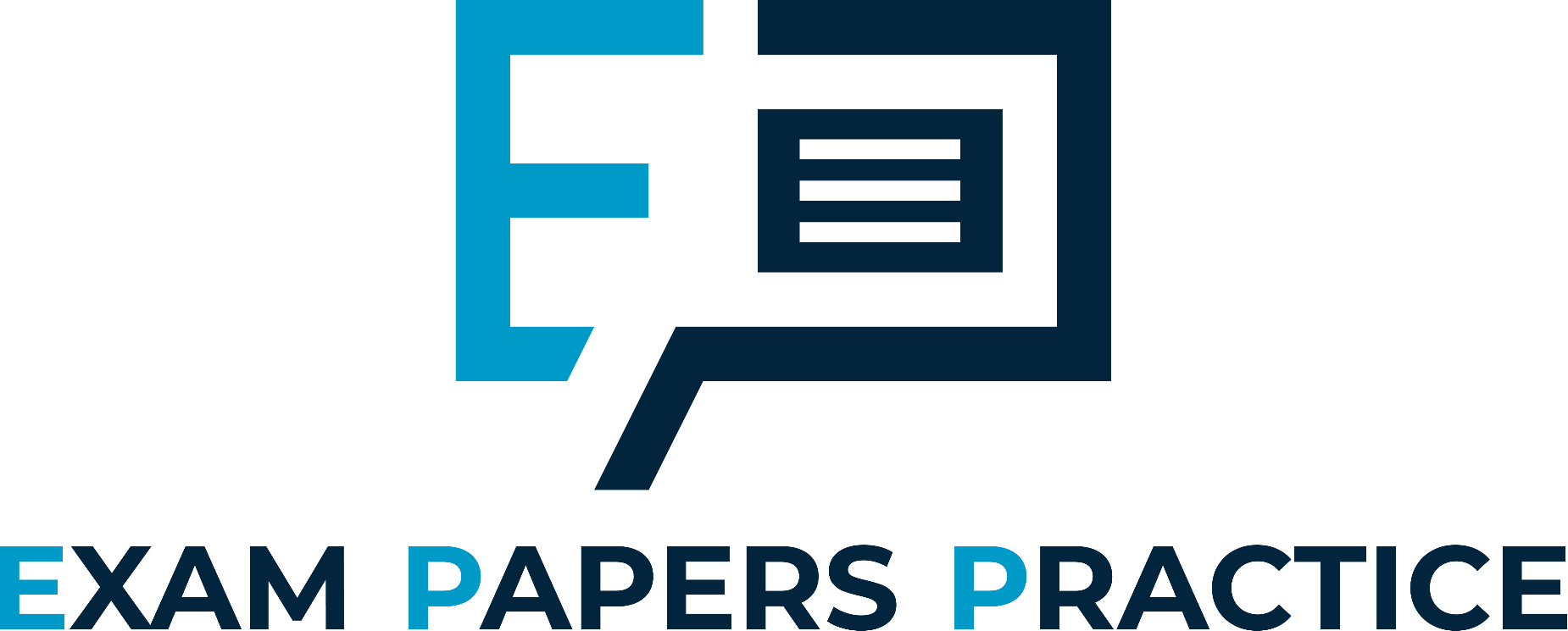 For more help, please visit www.exampaperspractice.co.uk
© 2025 Exams Papers Practice. All Rights Reserved
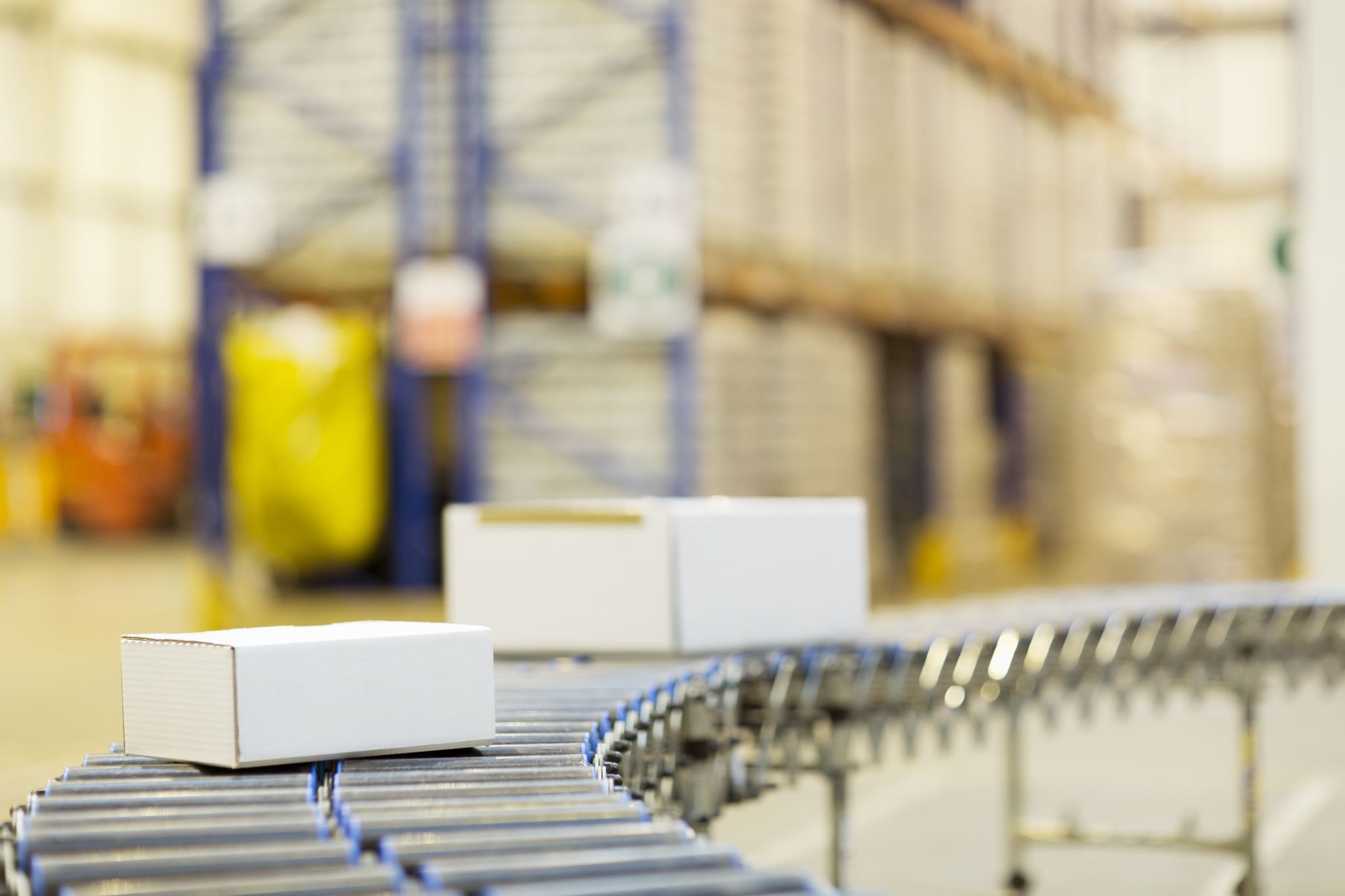 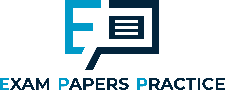 The impact of barriers to entry on imperfect markets
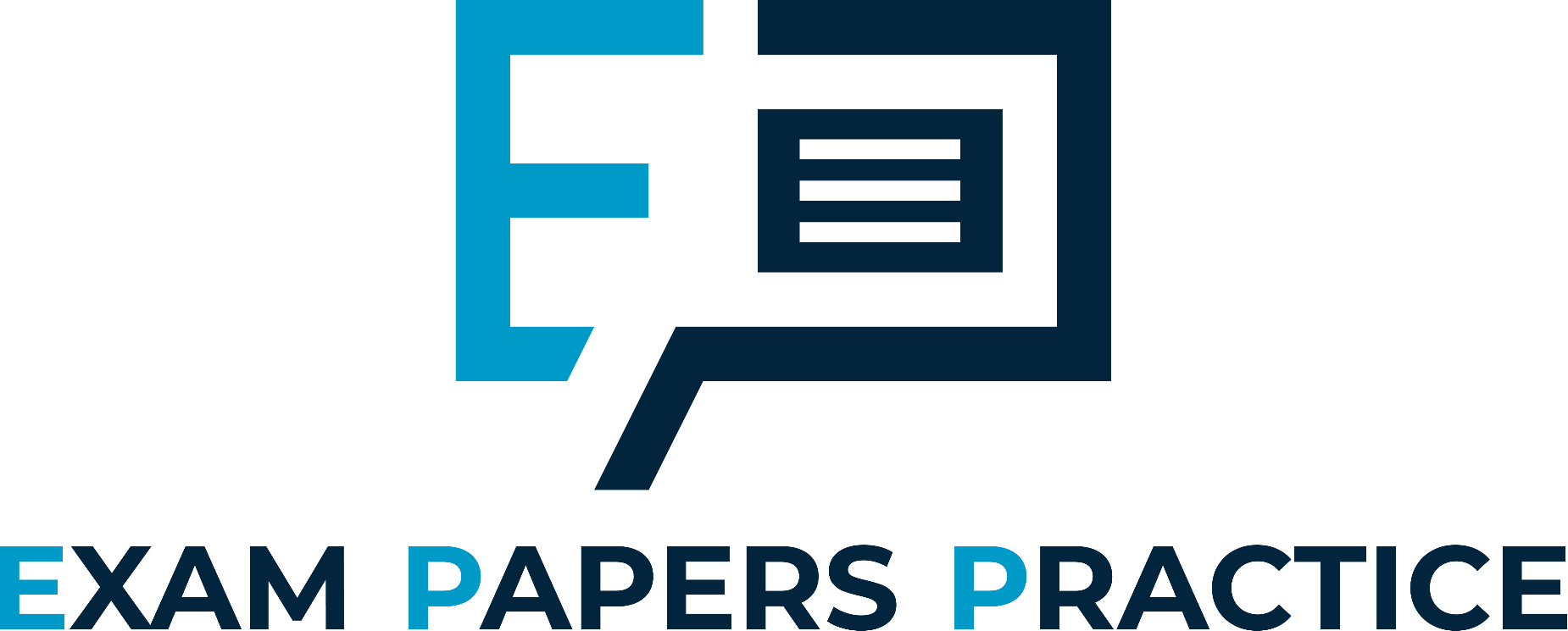 Firms might use limit pricing, deliberately keeping price low to deter new entrants into the market
This leads to normal profits being made in the industry
Sunk costs are costs that the firm cannot recover if it were to exit the market
As these costs are irretrievable they will impede the free exit of firms from the industry
For more help, please visit www.exampaperspractice.co.uk
© 2025 Exams Papers Practice. All Rights Reserved
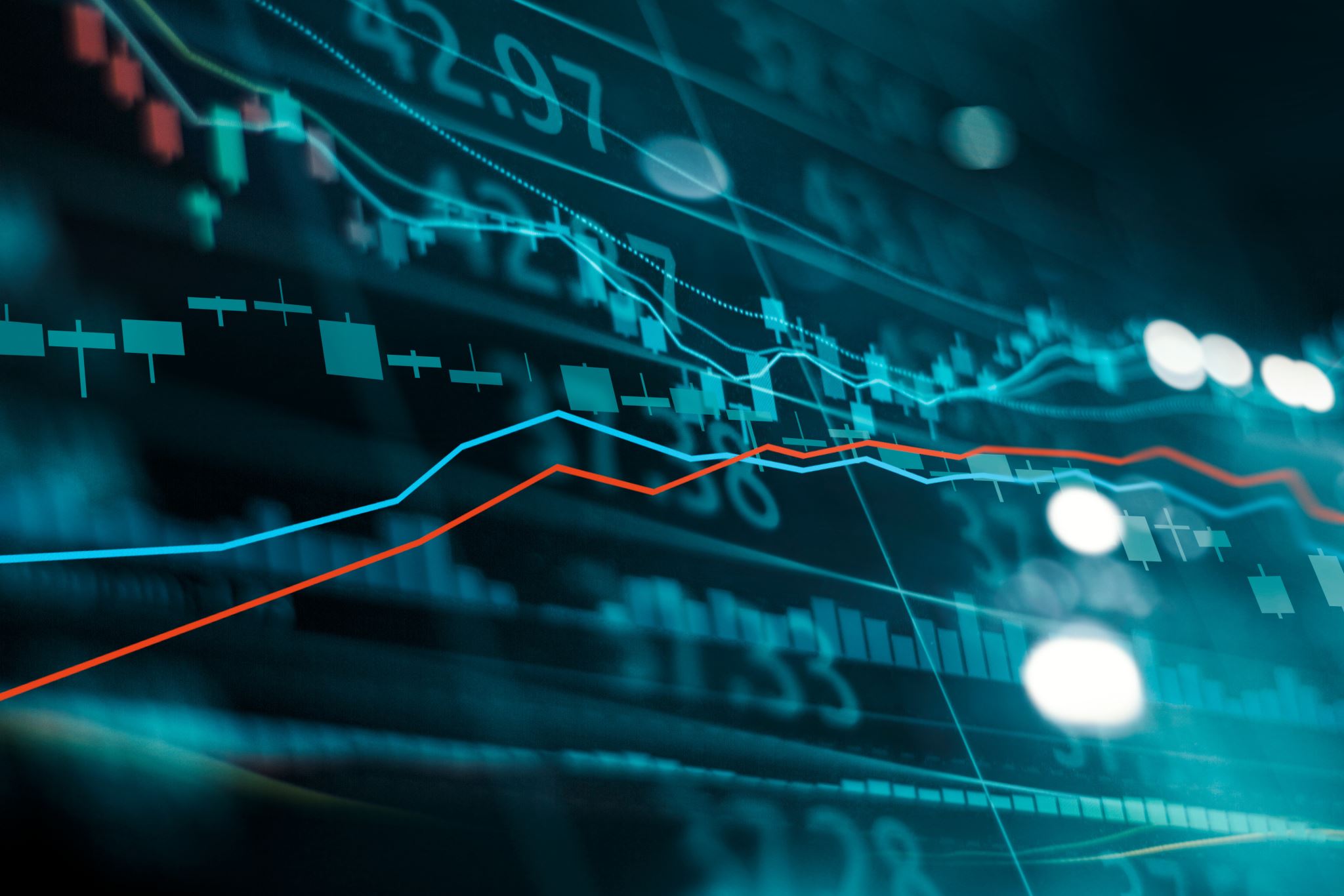 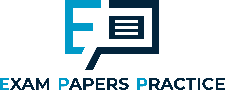 Activity 3
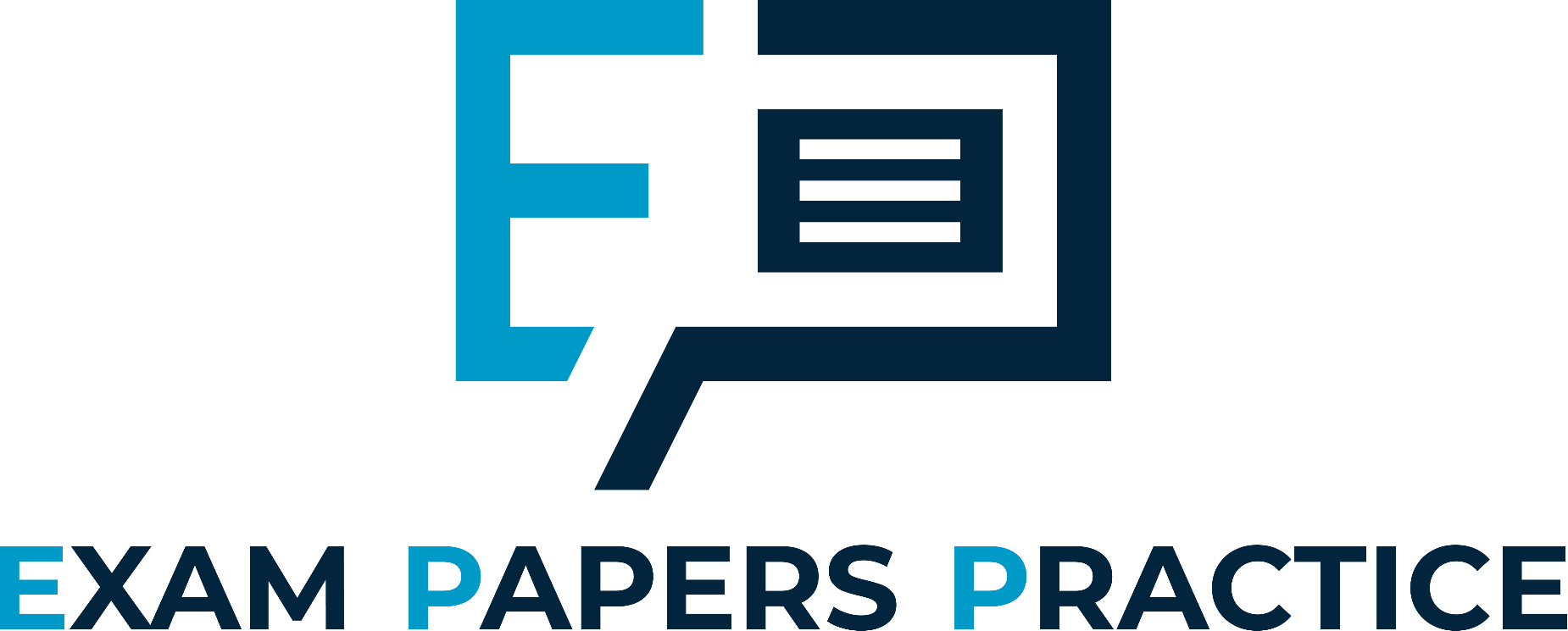 Explain the impact of barriers to entry on imperfect markets.
How does this differ from perfect markets?
How do firms create barriers to entry within a market?
For more help, please visit www.exampaperspractice.co.uk
© 2025 Exams Papers Practice. All Rights Reserved
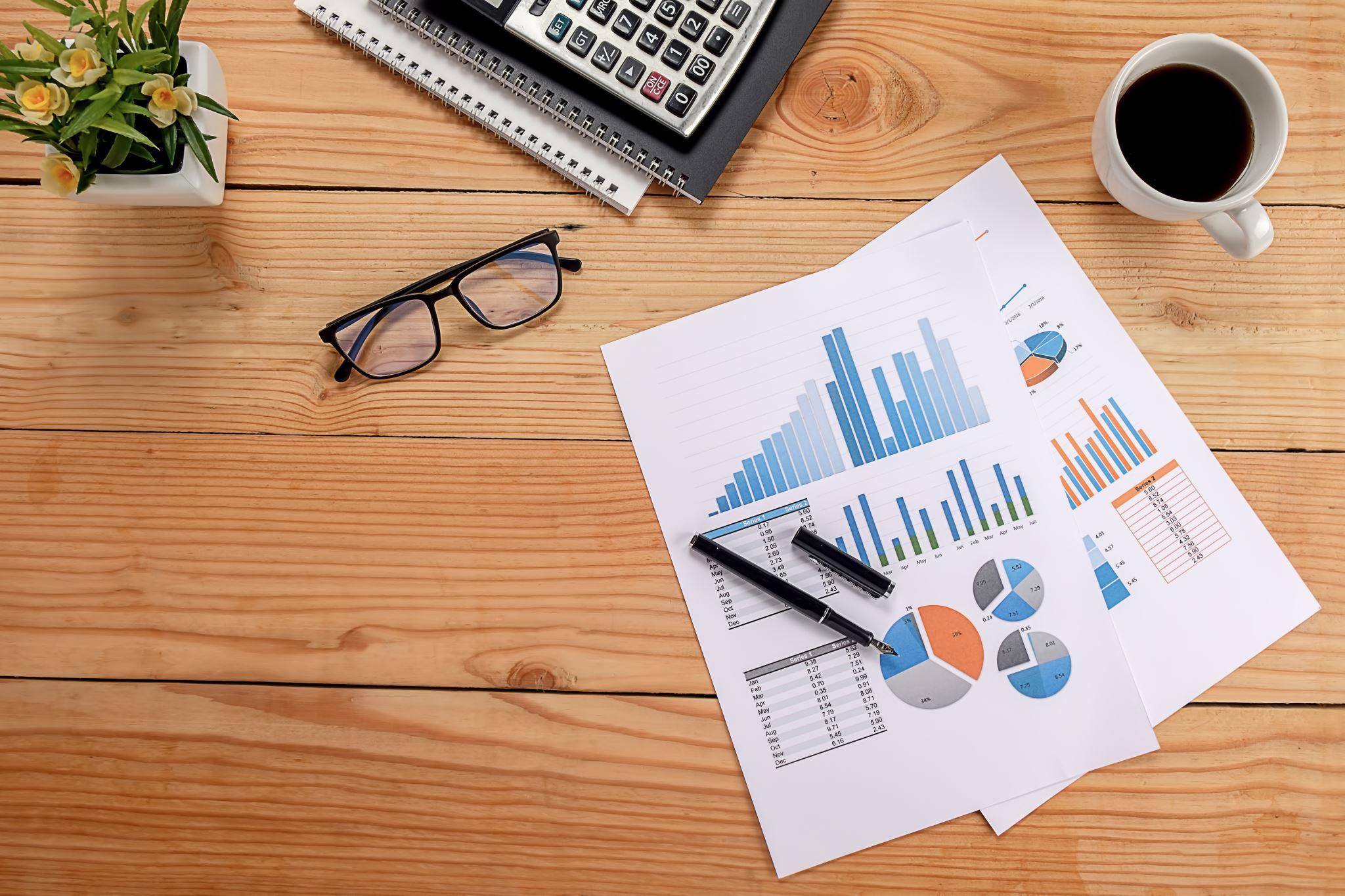 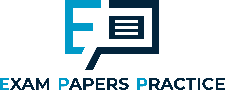 Economies of scale and their impact on cost and price
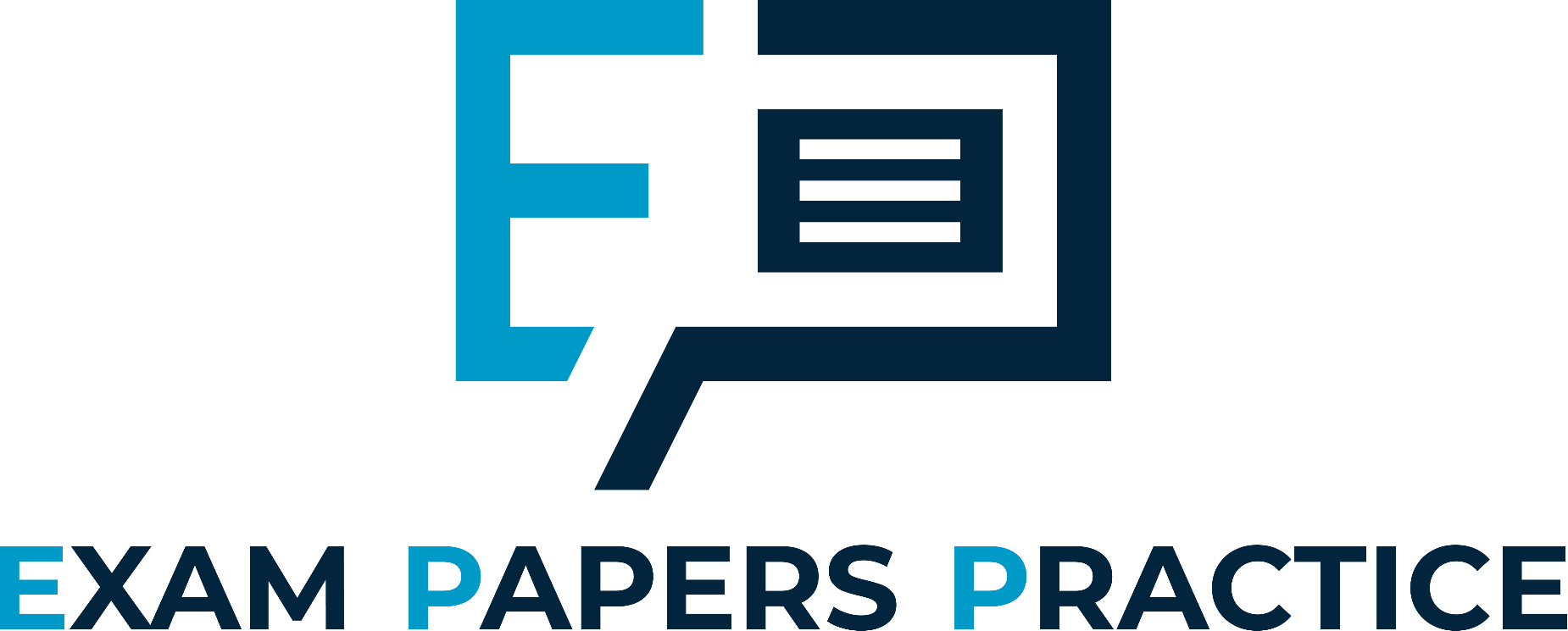 Purchasing economies provide discounts for bulk-buying
As the firm is buying a job lot they are able to secure lower prices per unit
Technical economies are the use of specialist, often expensive, capital e.g. machines
Large firms are able to spend more on bigger and more efficient machinery, spreading fixed costs over greater output. This helps to obtain lower costs per unit through this method
Managerial economies allow firms to employ specialist labour e.g. accountants, lawyers, technical 
Division of labour allows staff to focus on particular areas
All of these allow firms to reduce costs and charge lower prices
For more help, please visit www.exampaperspractice.co.uk
© 2025 Exams Papers Practice. All Rights Reserved
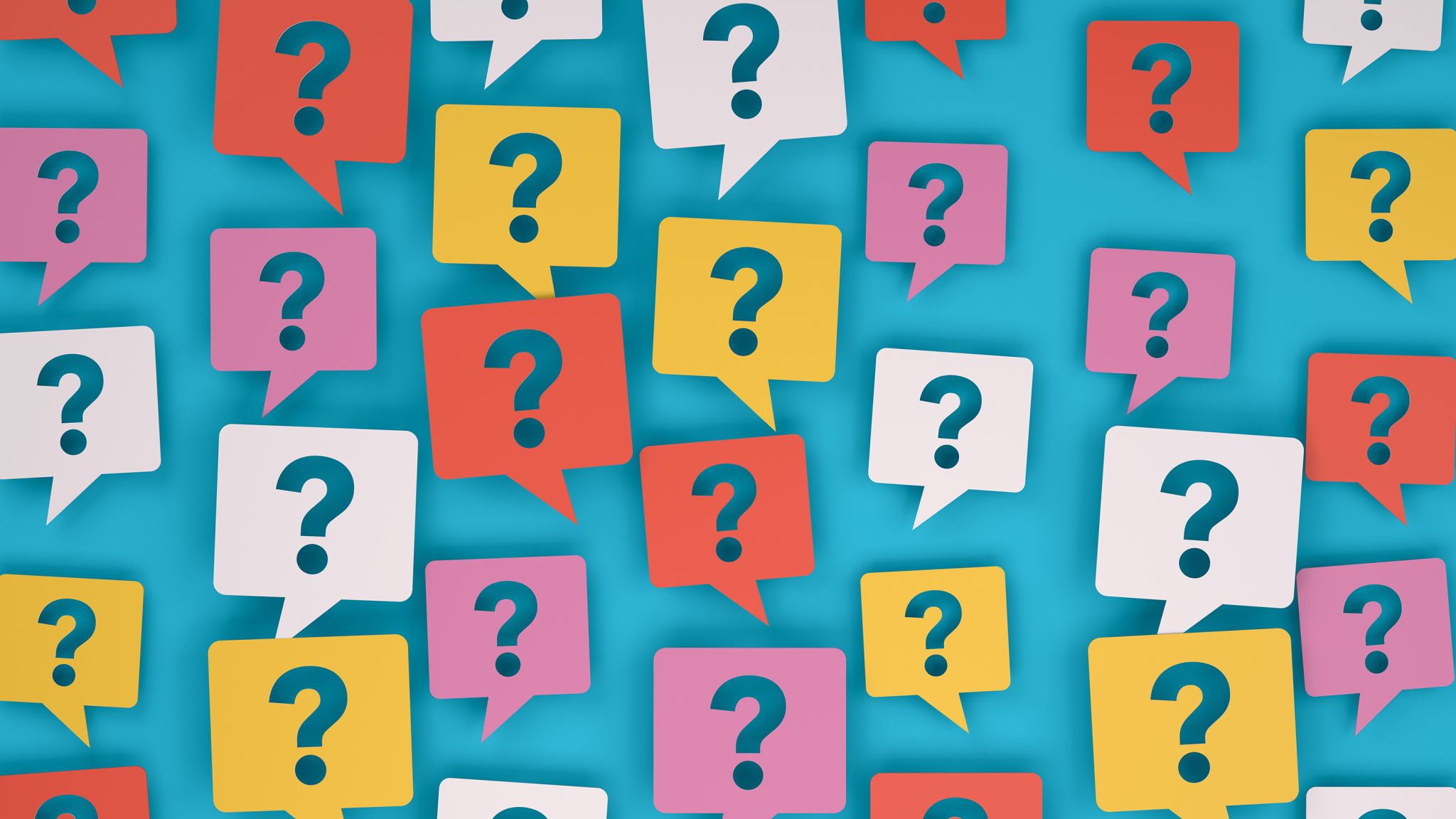 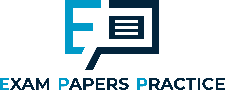 Plenary
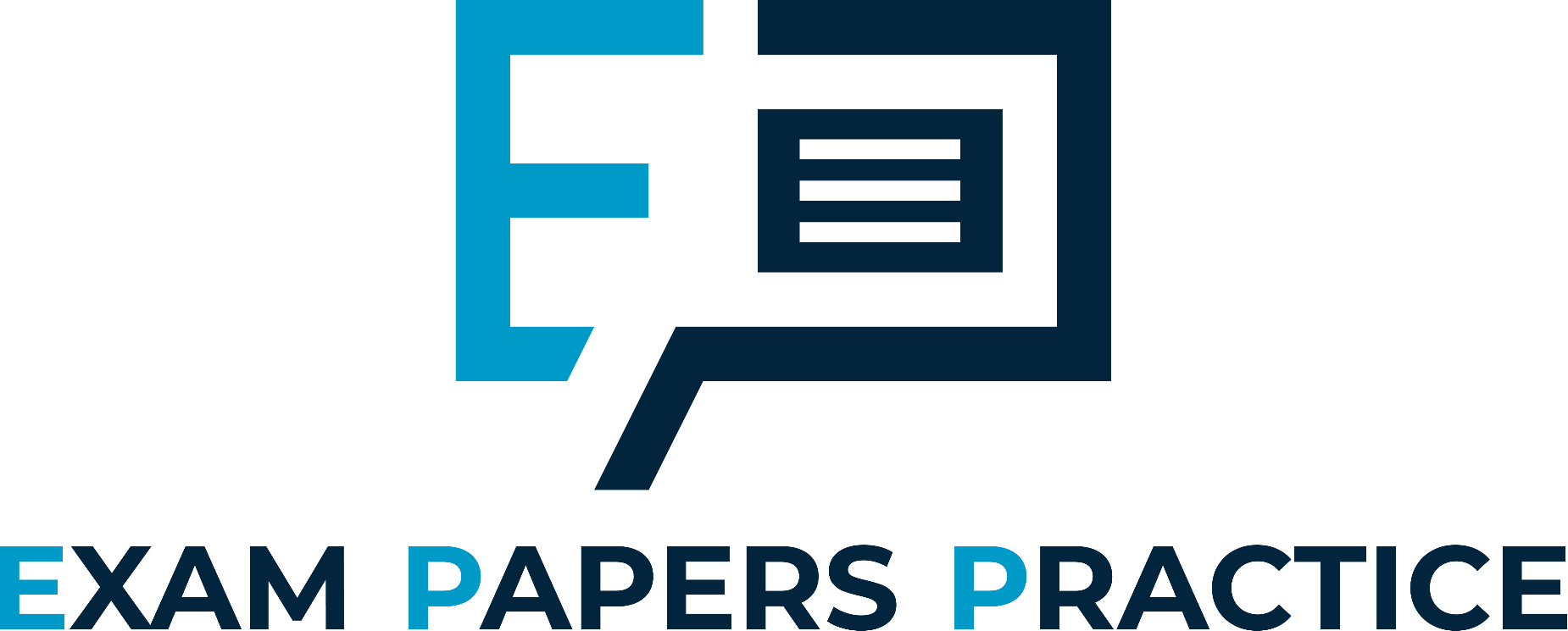 Name one key term you’ve learnt.

Name one key term you need to revise.

Explain what is meant by imperfect markets?

Explain what is meant by contestability?
For more help, please visit www.exampaperspractice.co.uk
© 2025 Exams Papers Practice. All Rights Reserved